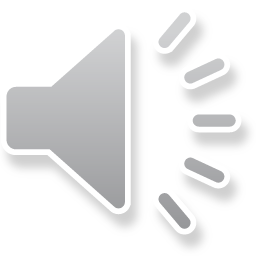 TRÒ CHƠI
NÔNG TRẠI CÀ RỐT
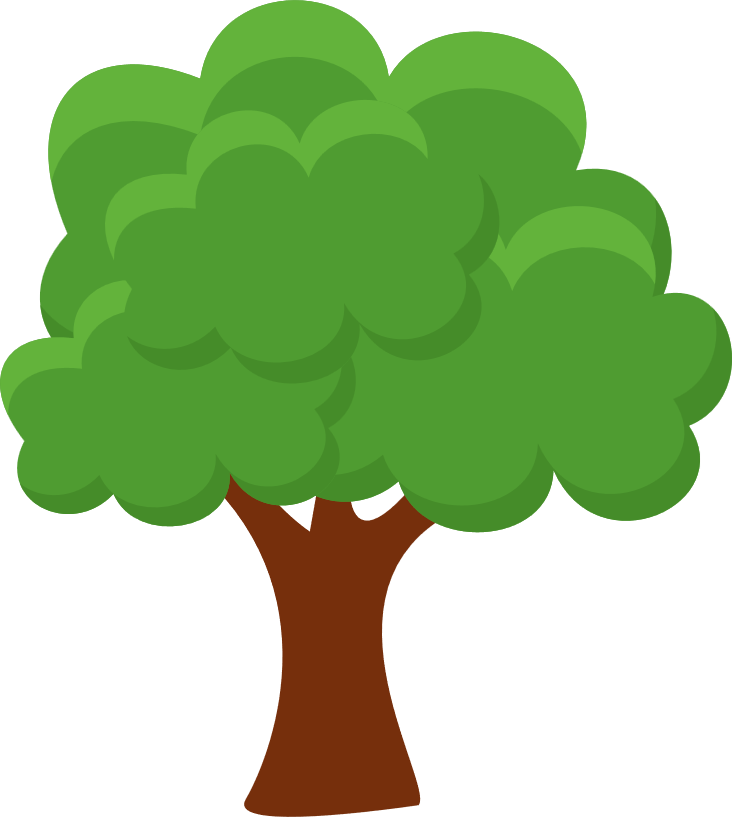 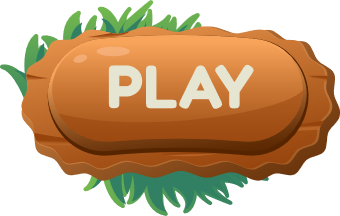 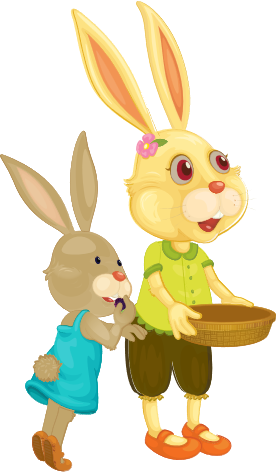 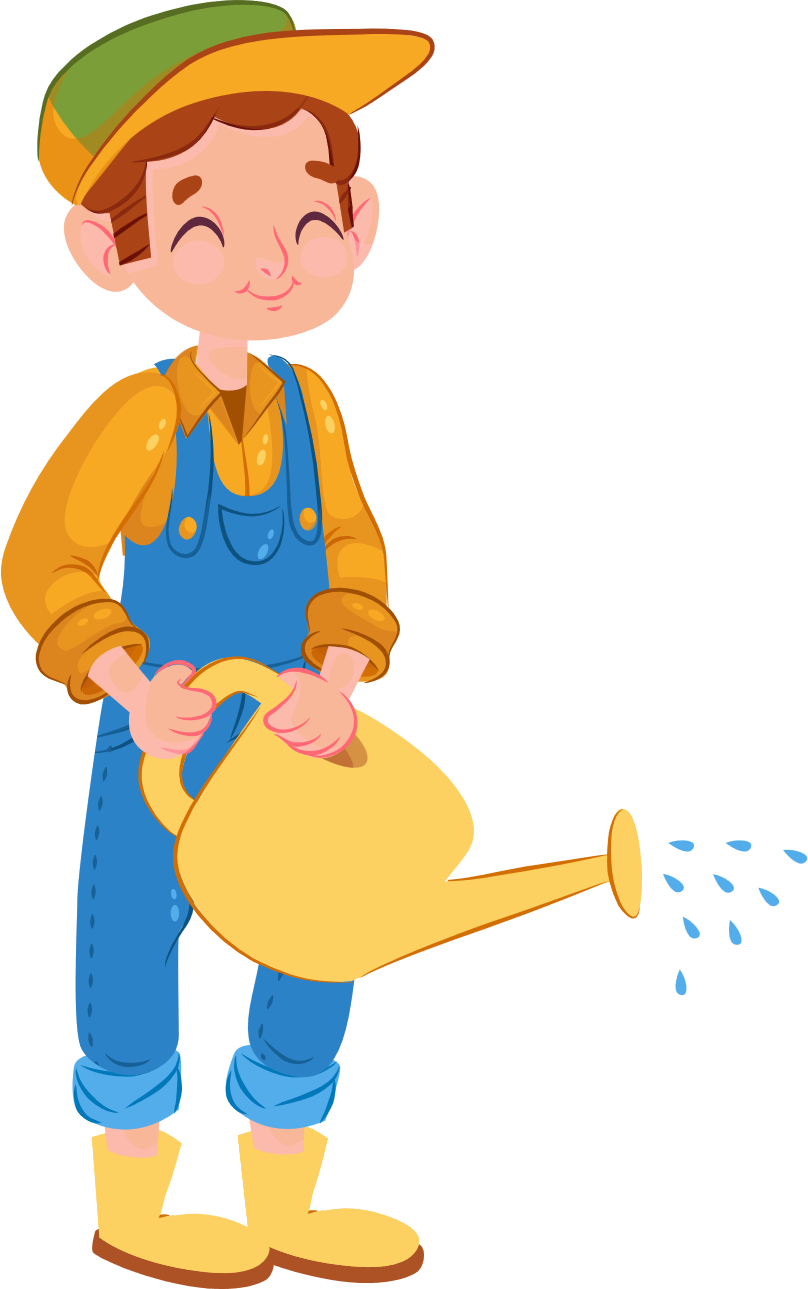 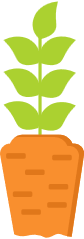 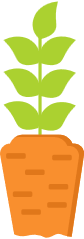 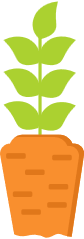 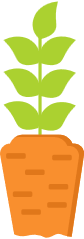 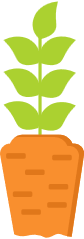 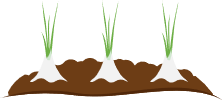 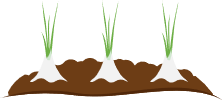 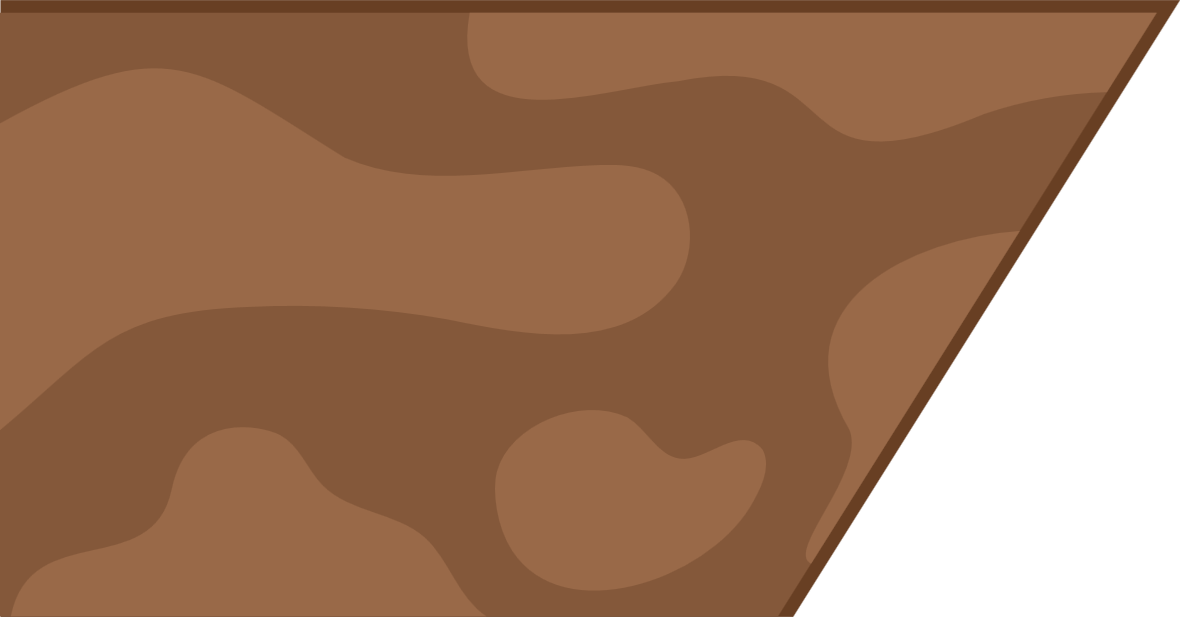 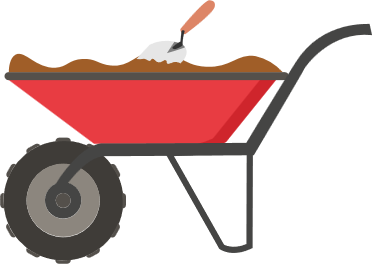 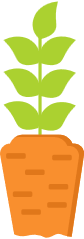 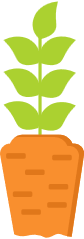 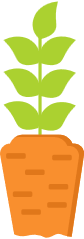 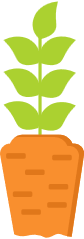 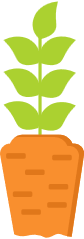 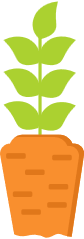 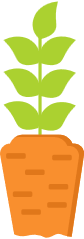 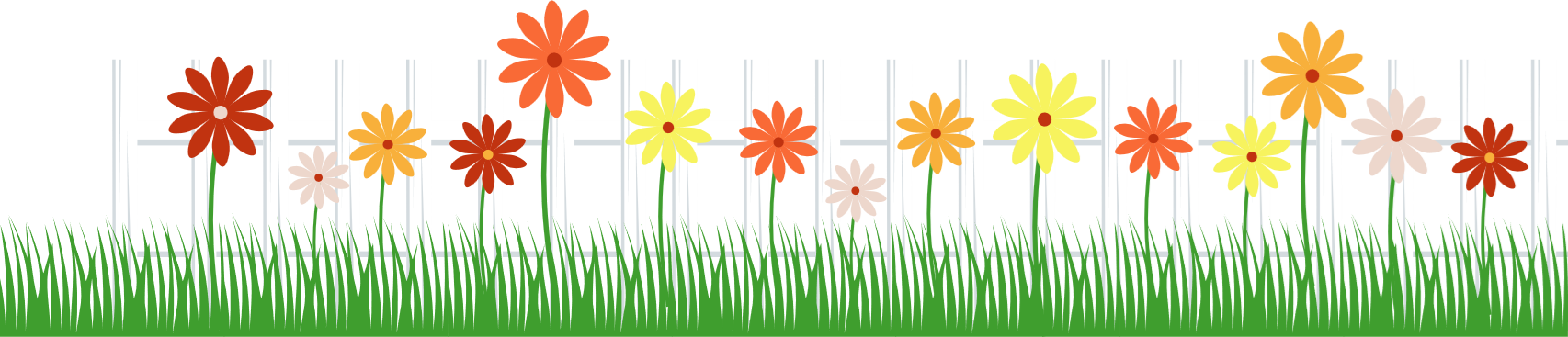 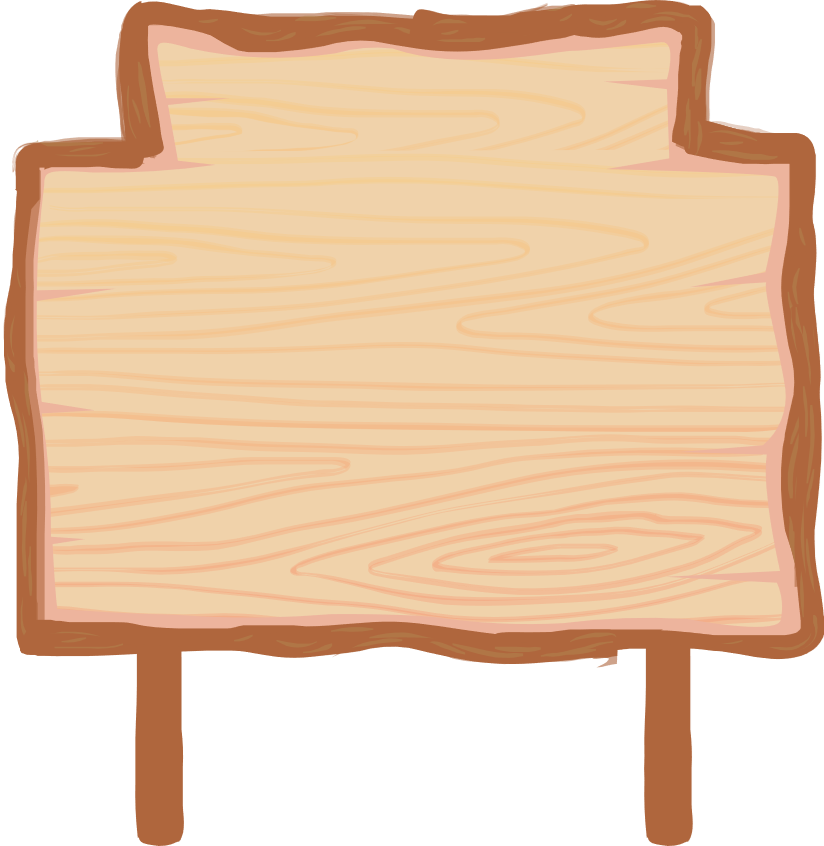 Quy tắc trò chơi
Trong khu vường có 10 quả cà rốt, mỗi quả tương ứng với một câu hỏi ngẫu nhiên. Người chơi chọn từng quả cà rốt ngẫu nhiên để thu hoạch vào rỗ. Khi đã chọn hết cà rốt trong vườn thì sẽ dừng chơi và đếm cà rốt.
Chúc bạn may mắn.
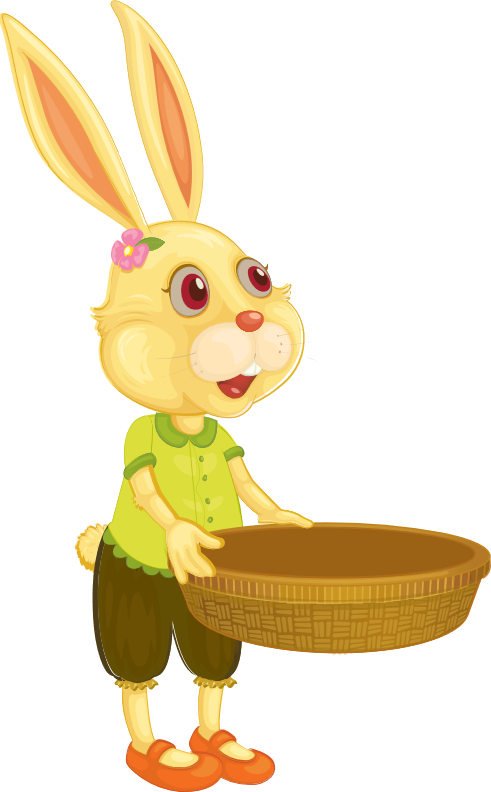 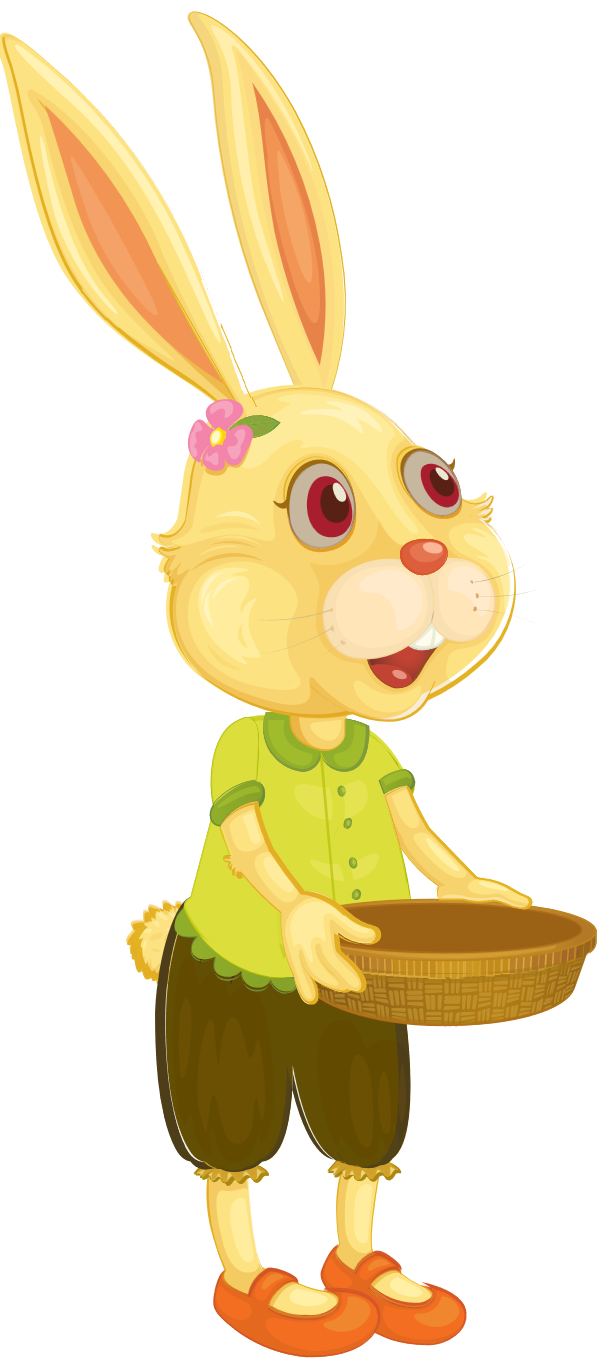 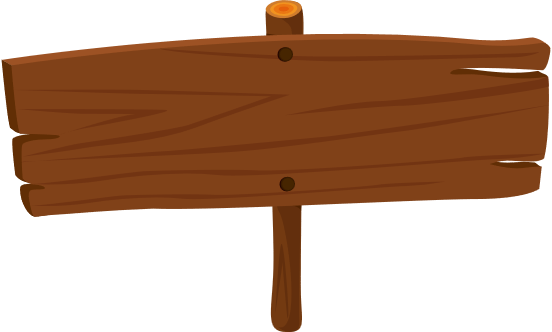 Tiếp tục
THU HOẠCH CÀ RỐT GIÚP THỎ
BẠN CHỌN CÀ RỐT ĐI NÀO
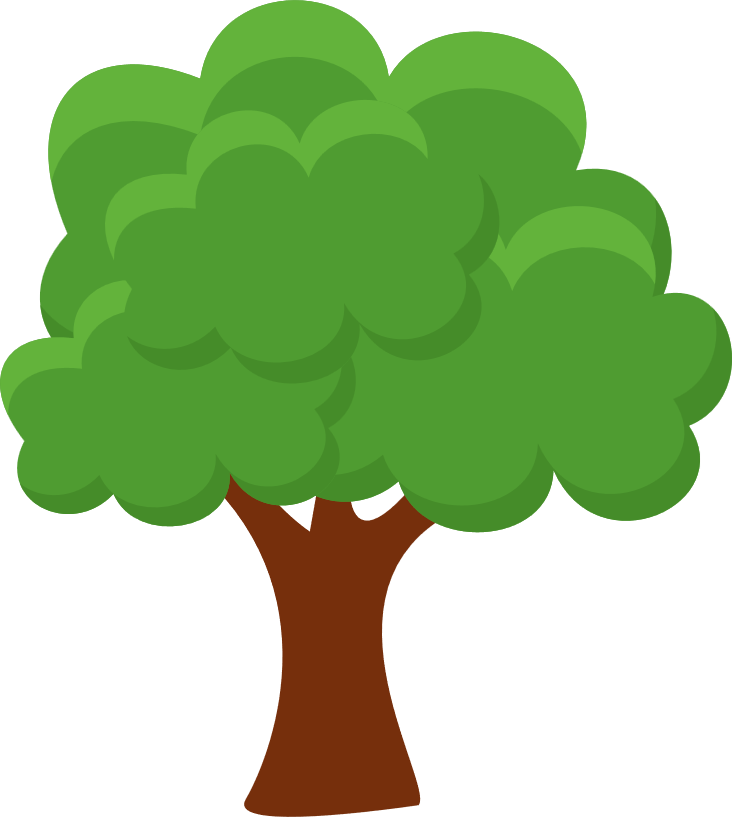 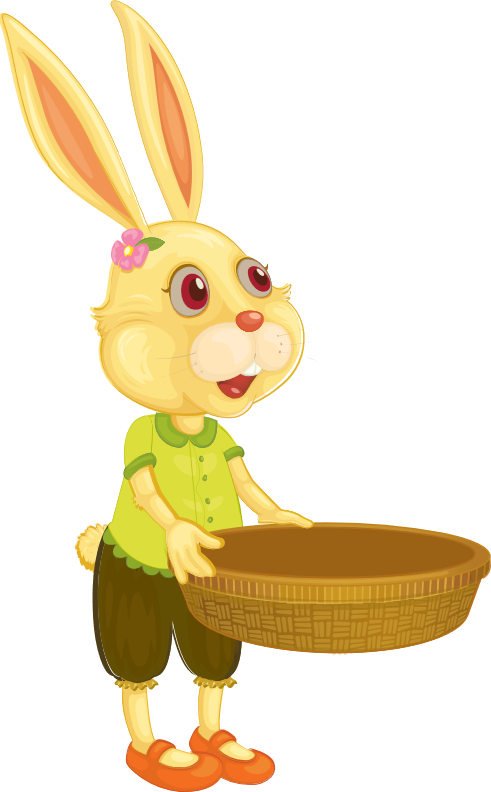 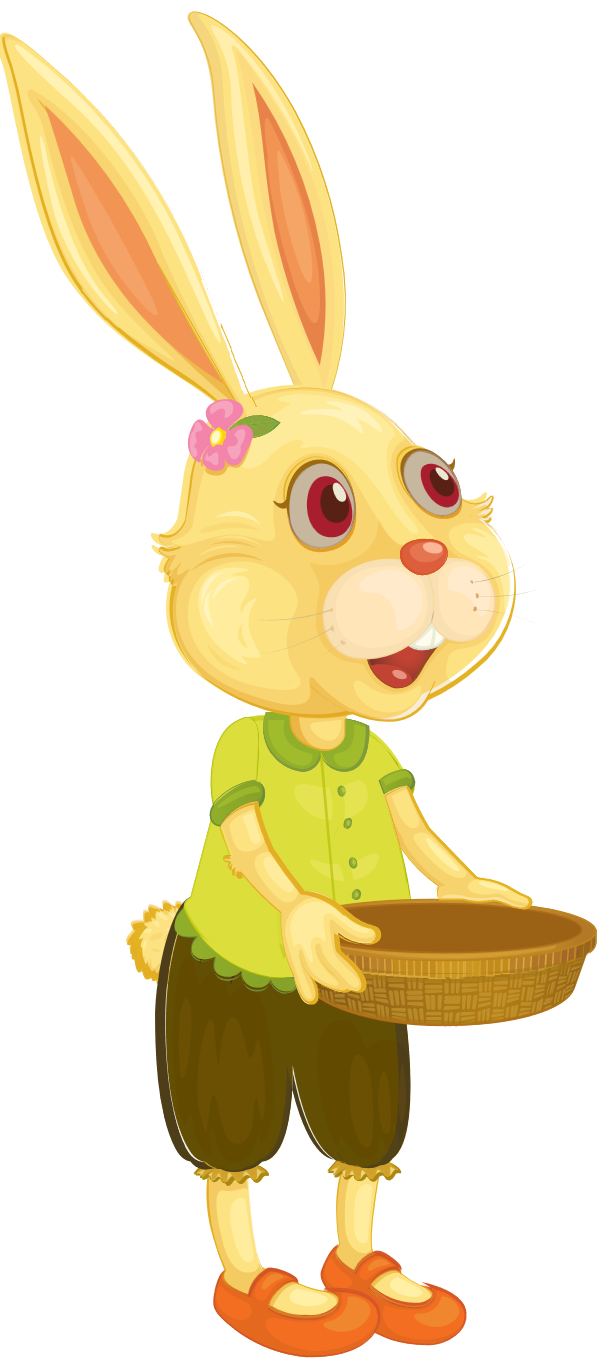 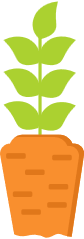 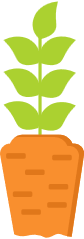 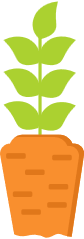 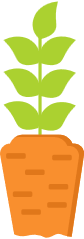 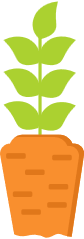 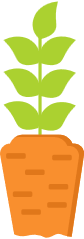 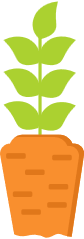 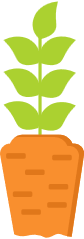 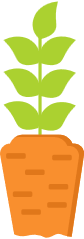 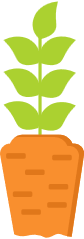 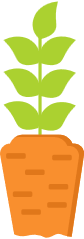 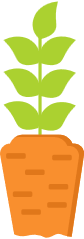 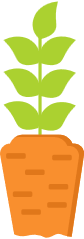 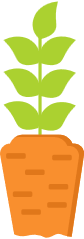 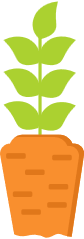 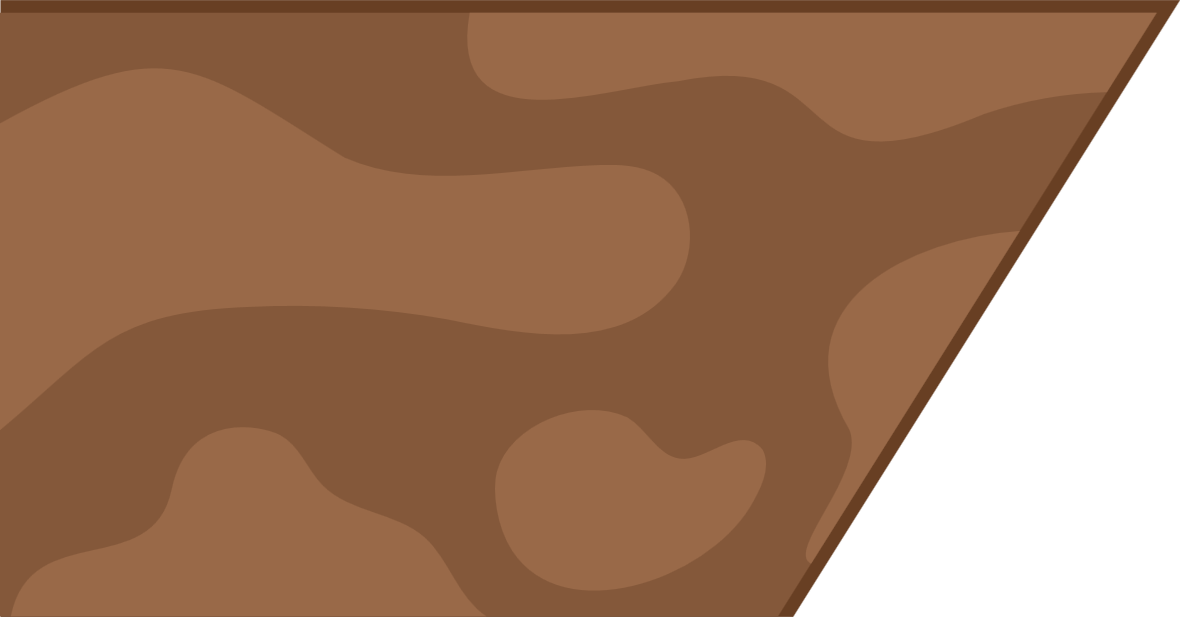 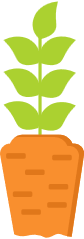 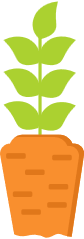 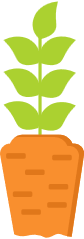 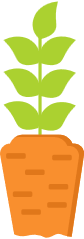 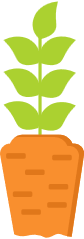 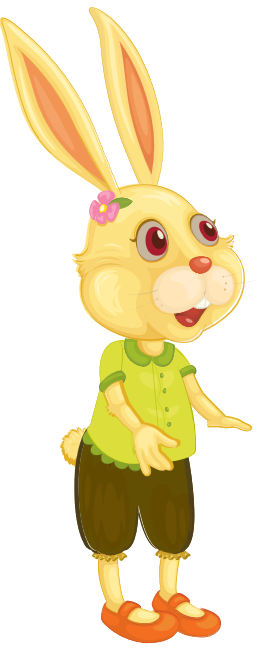 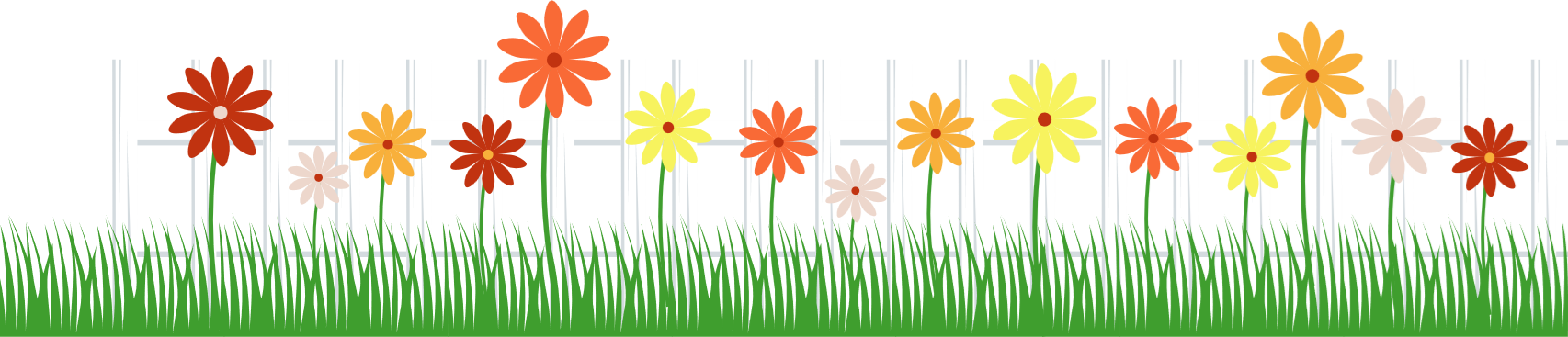 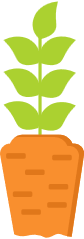 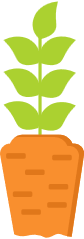 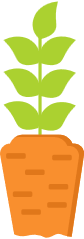 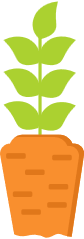 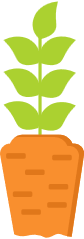 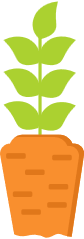 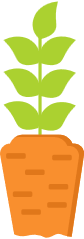 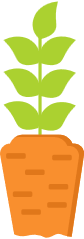 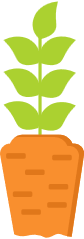 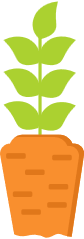 [Speaker Notes: Bấm vào thân củ cà rốt để hiện câu hỏi
Sau khi có đáp án, bấm vào lá cà rốt để câu hỏi đã chọn biến mất
Sau khi thu hoạch hết cà rốt, bấm vào con thỏ để kết thúc trò chơi]
Hãy nhắc lại nội dung bao quát của văn bản “Chiếc mũ miện dát đá be-rô”
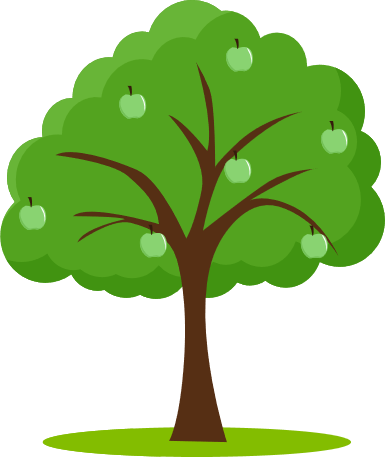 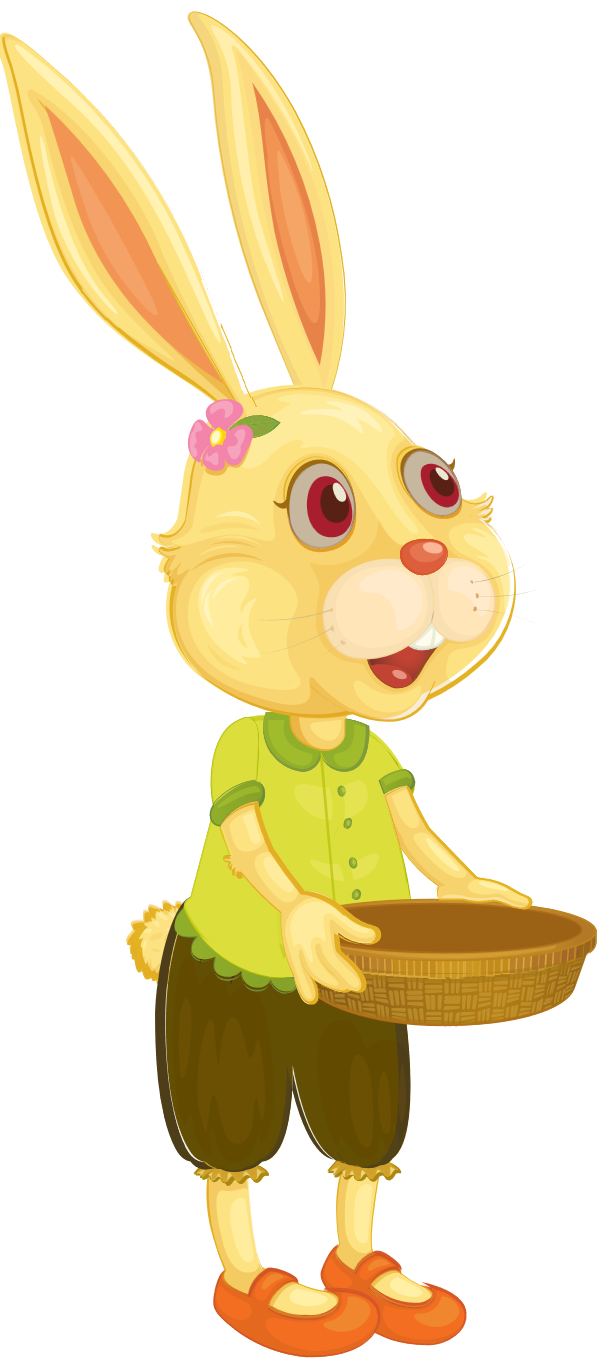 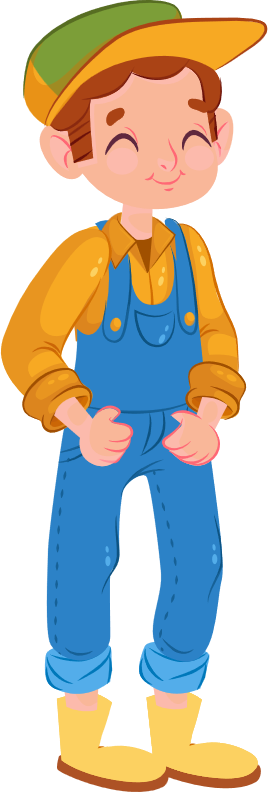 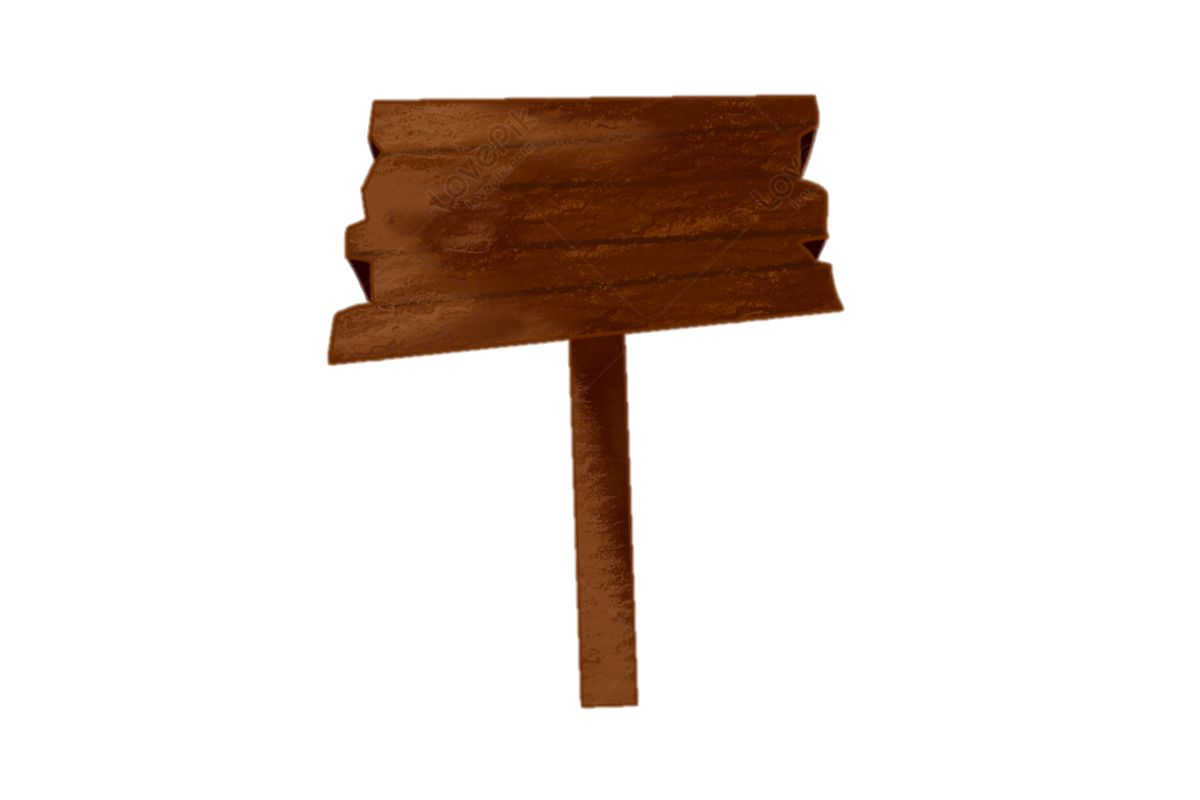 Truyện tái hiện lại toàn cảnh vụ trộm chiếc mũ miện ở nhà Hôn-đơ.
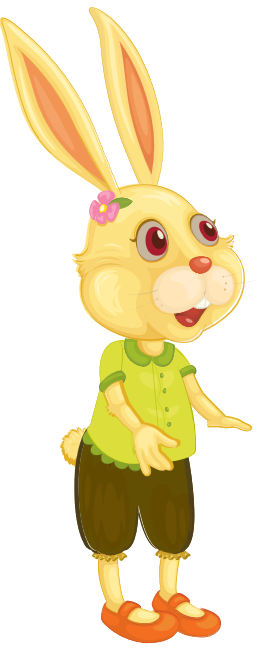 [Speaker Notes: Bấm chuột để hiện câu hỏi và đáp án
Bấm vào con thỏ bên dưới góc phải màn hình để quay lại]
Điền vào chỗ chấm: Truyện trinh thám là thể loại……., dựa vào dựa vào những manh mối ban đầu, người điều tra (thám tử, cảnh sát,...) từng bước khám phá sự thật.
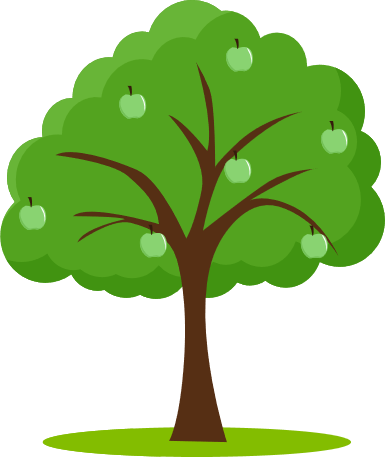 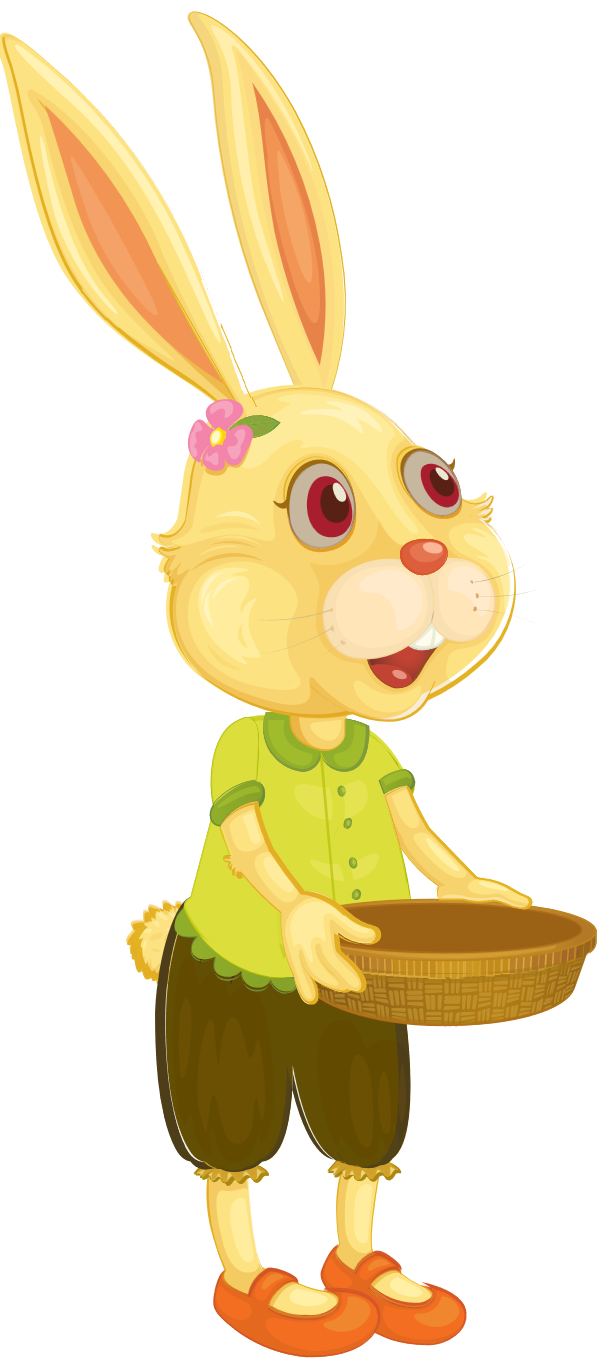 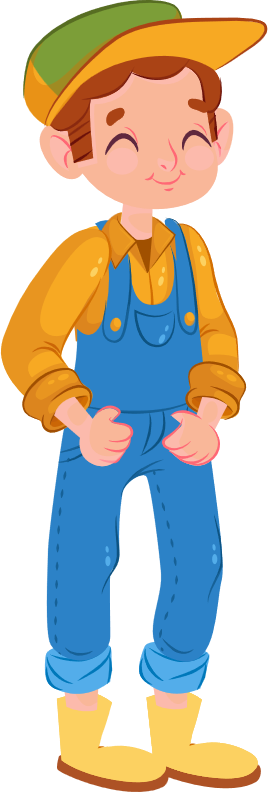 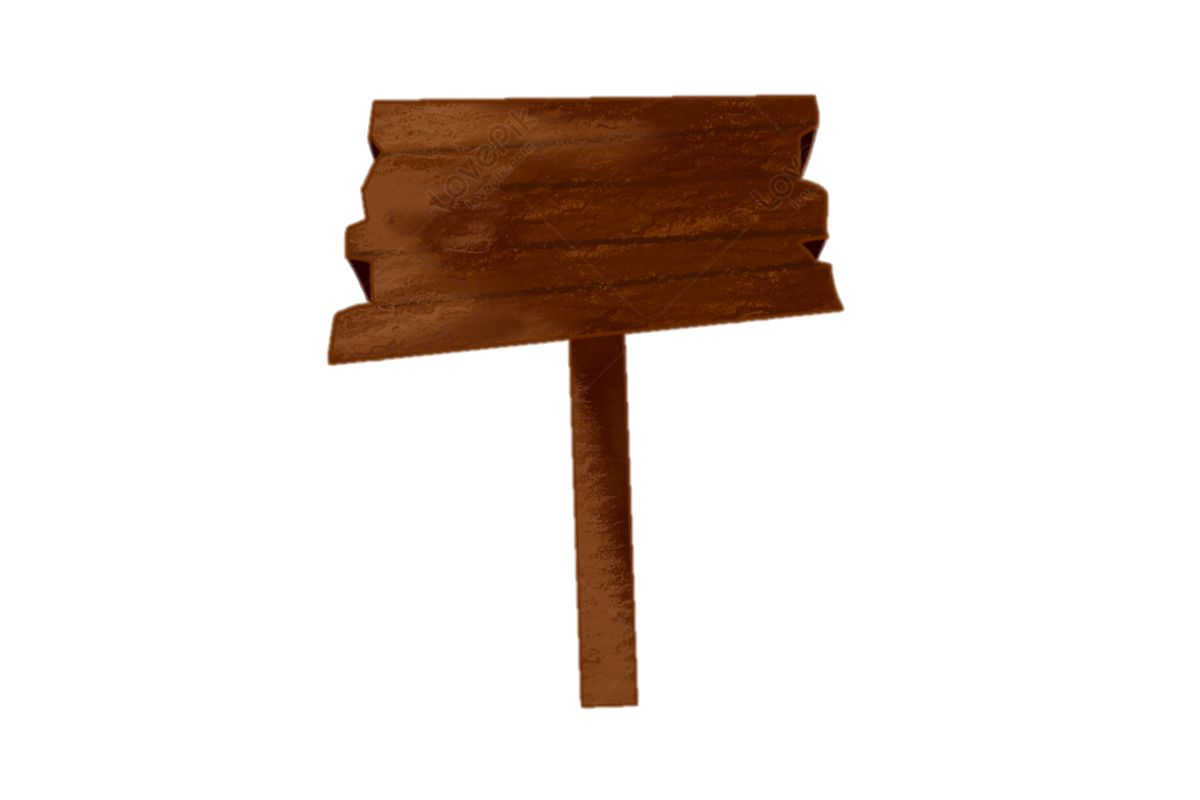 truyện kể lại quá trình tìm kiếm sự thật về một vụ án
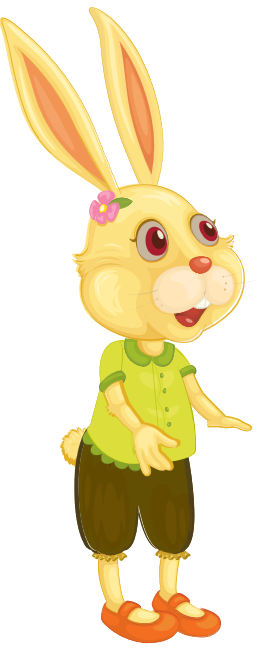 [Speaker Notes: Bấm chuột để hiện câu hỏi và đáp án
Bấm vào con thỏ bên dưới góc phải màn hình để quay lại]
Câu đặc biệt là loại câu bị lược bỏ một hoặc một vài thành phần nào đó và có thể khôi phục lại (các) thành phần bị rút gọn nhờ vào ngữ cảnh, đúng hay sai?
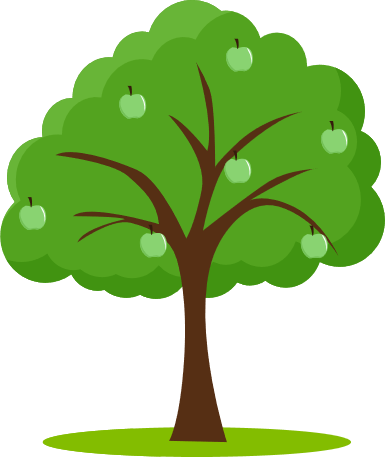 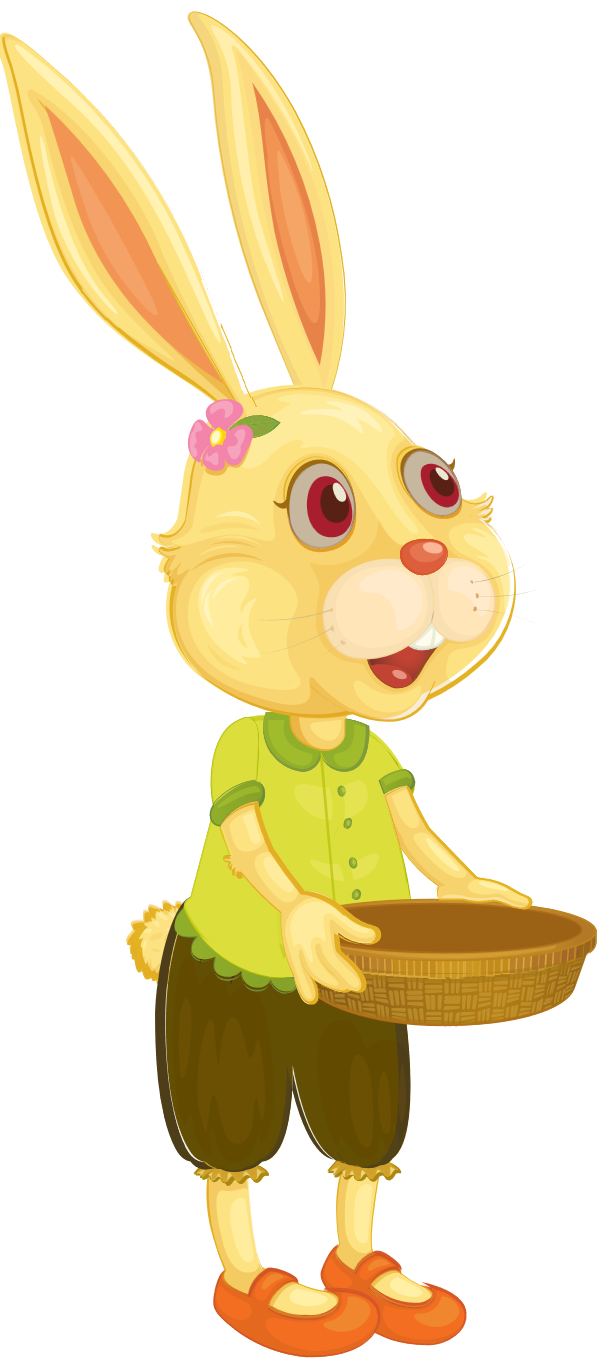 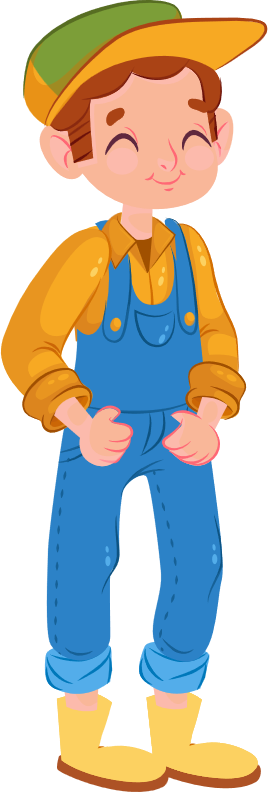 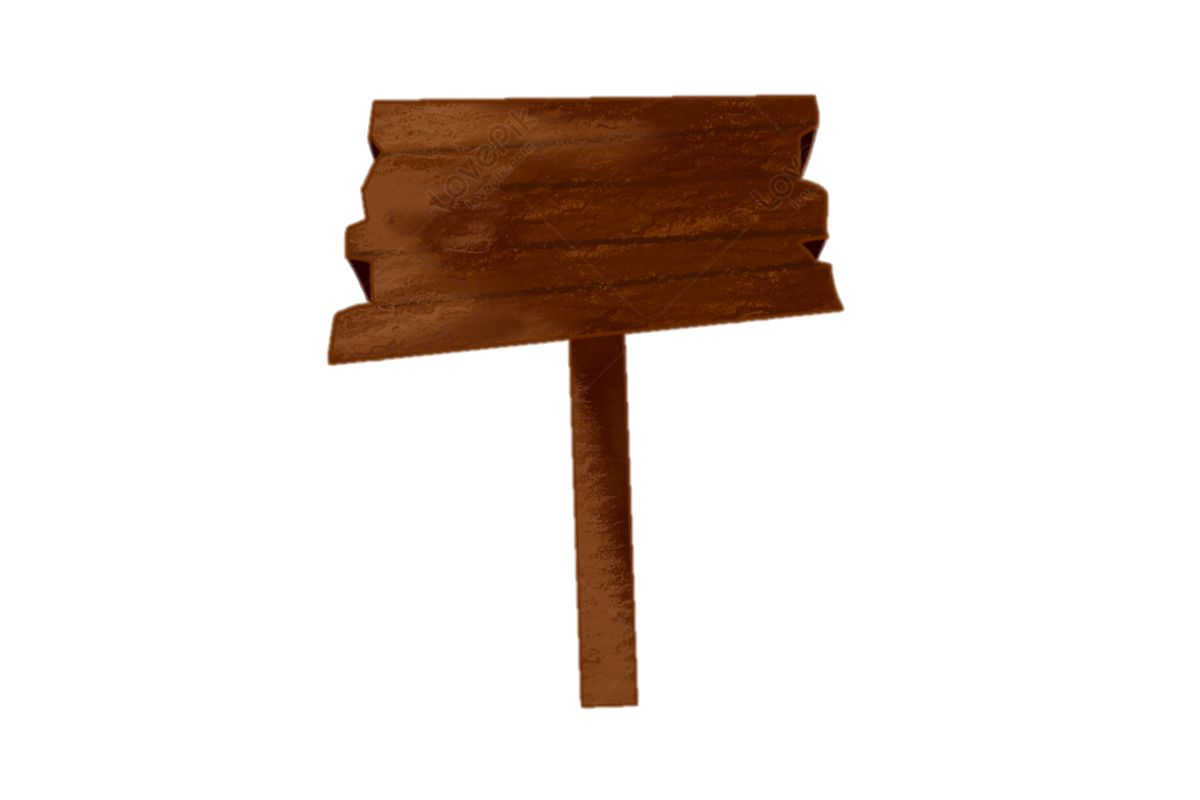 Sai. Câu rút gọn
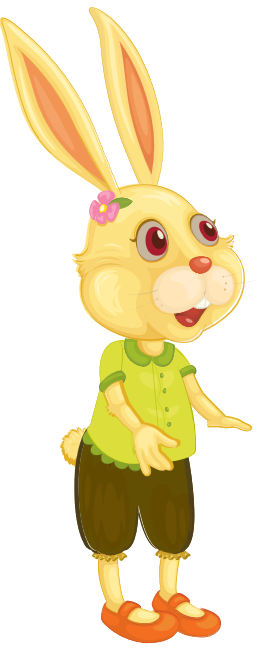 [Speaker Notes: Bấm chuột để hiện câu hỏi và đáp án
Bấm vào con thỏ bên dưới góc phải màn hình để quay lại]
Nhân vật thám tử trong truyện trinh thám thường có những đặc điểm, phẩm chất gì?
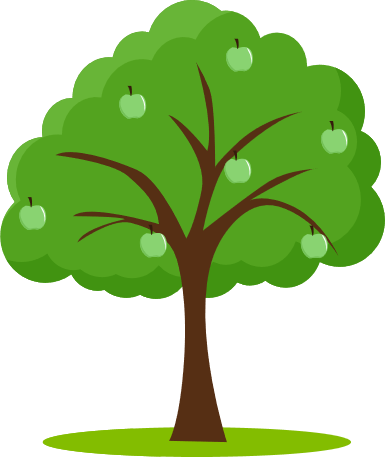 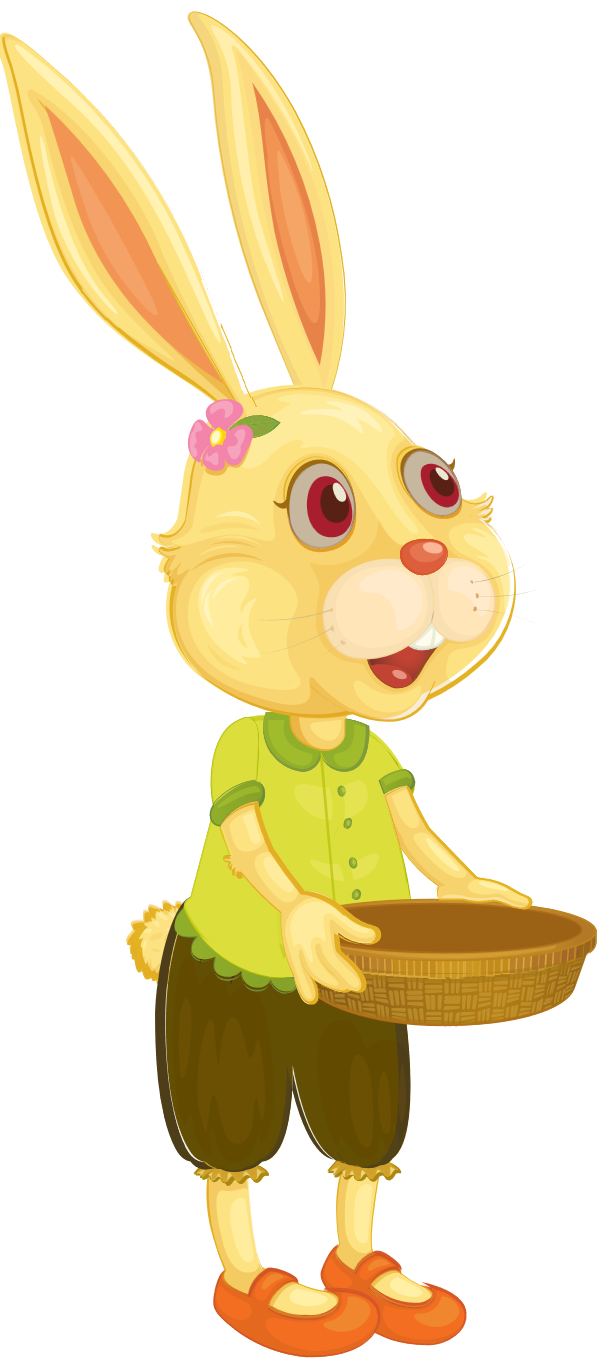 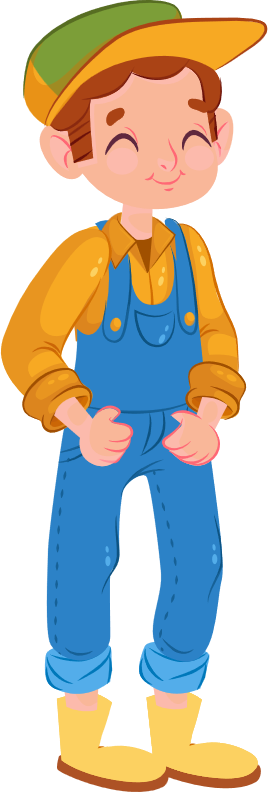 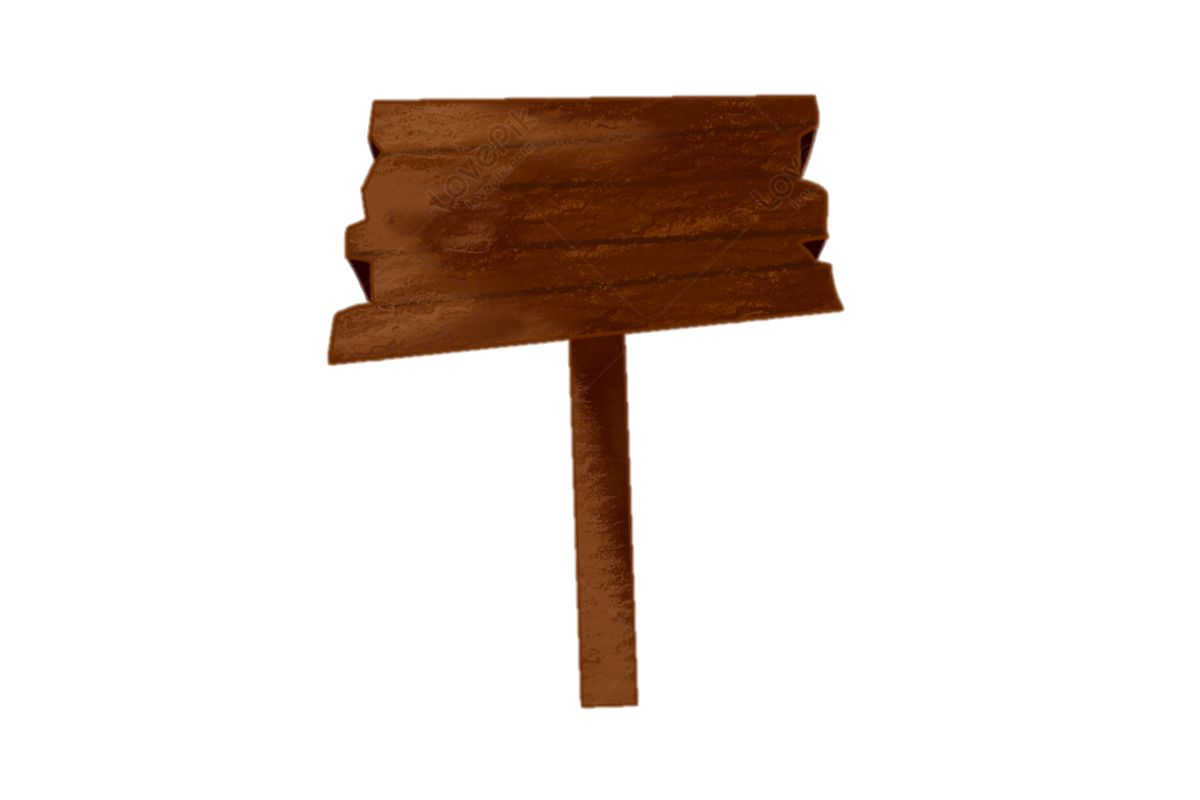 Có kĩ thuật điều tra vượt trội; khả năng quan sát tinh tường; khả năng phân tích, suy luận, đánh giá sắc bén.
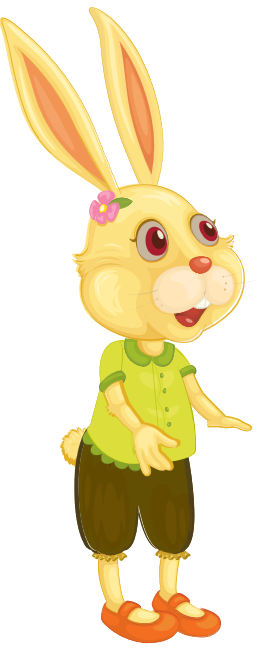 [Speaker Notes: Bấm chuột để hiện câu hỏi và đáp án
Bấm vào con thỏ bên dưới góc phải màn hình để quay lại]
Theo em, trong truyện trinh thám, những bí mật về thủ phạm thường được dấu kín đến cuối vụ án nhằm mục đích gì?
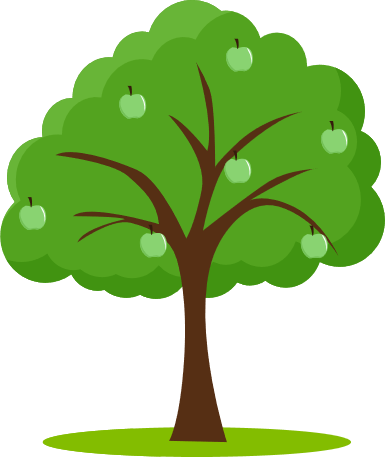 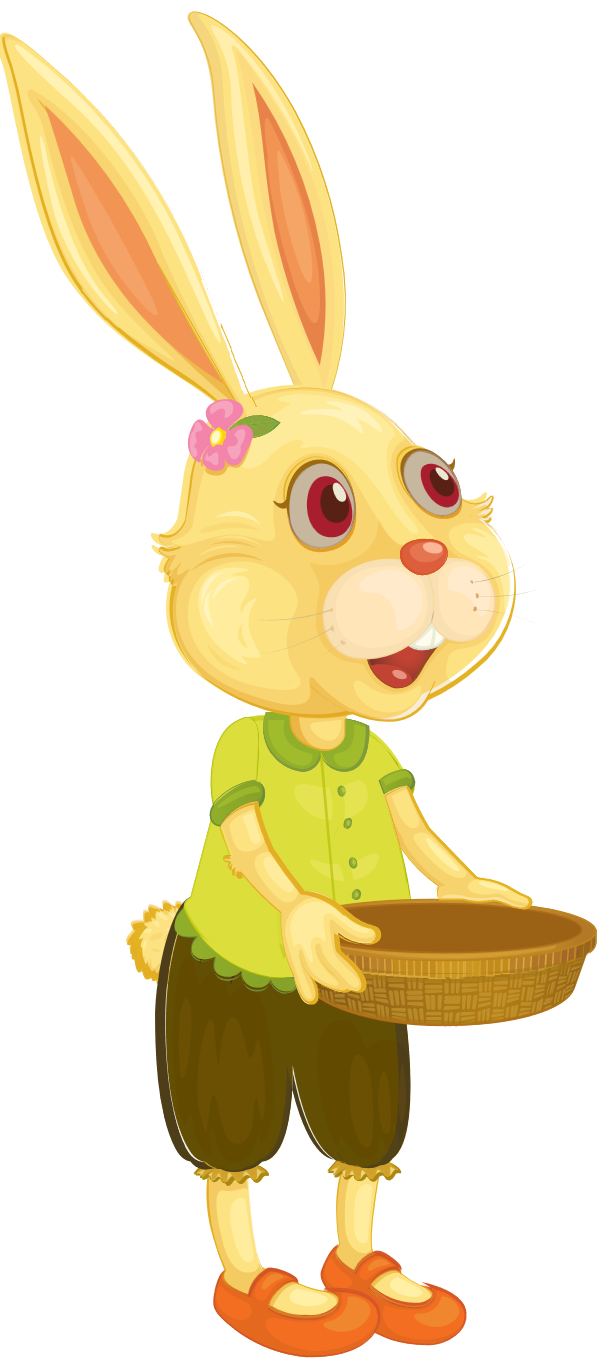 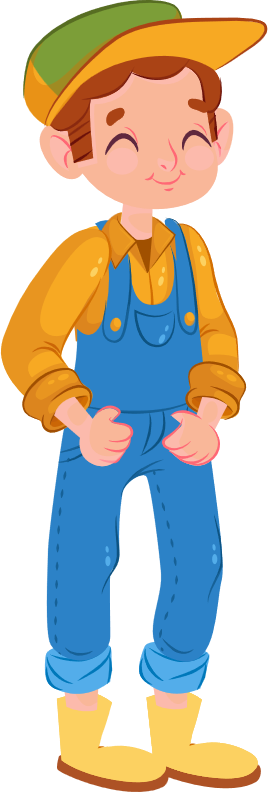 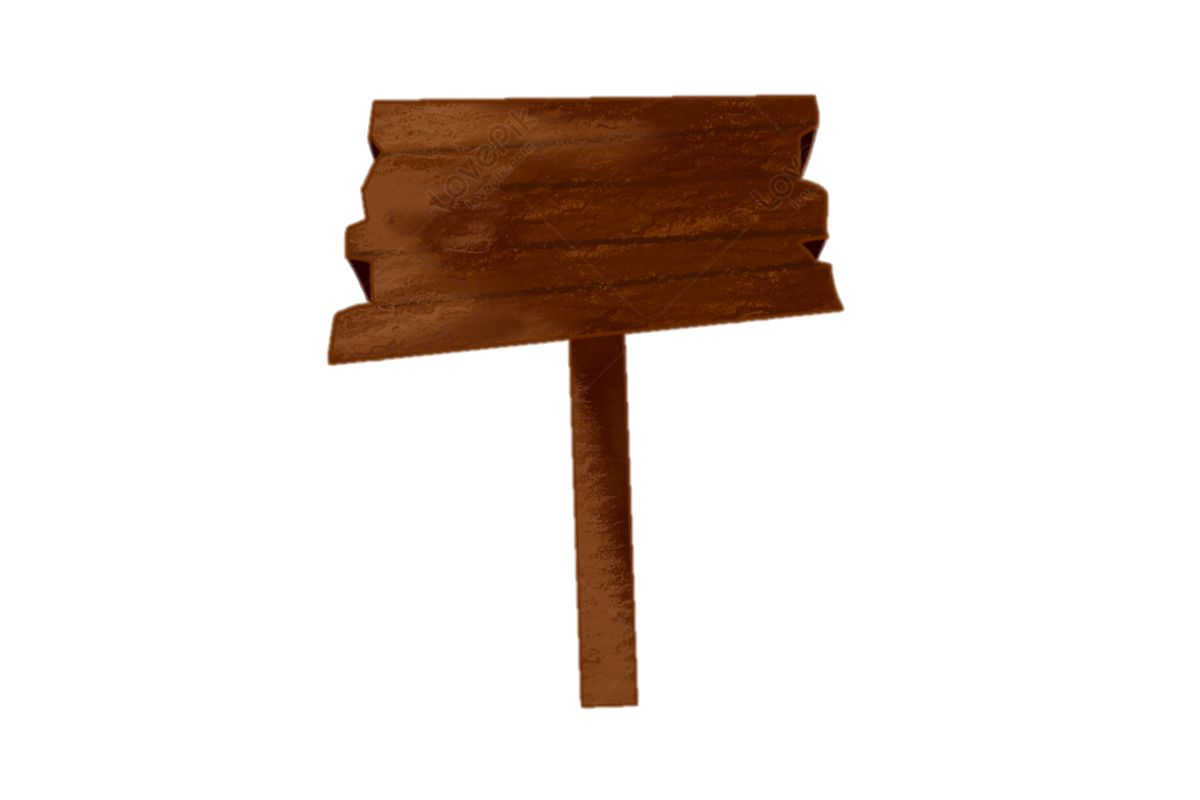 Tạo nên sự hấp dẫn, khiến người đọc tò mò, luôn ở trong trạng thái căng thẳng
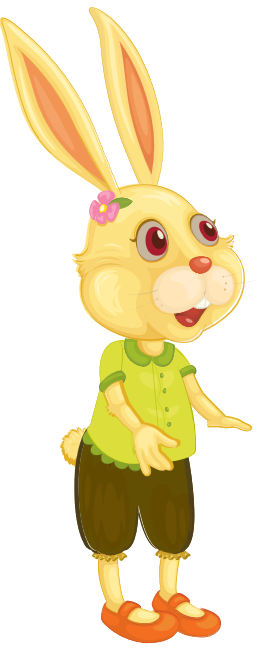 Việc sử dụng câu rút gọn có tác dụng gì?
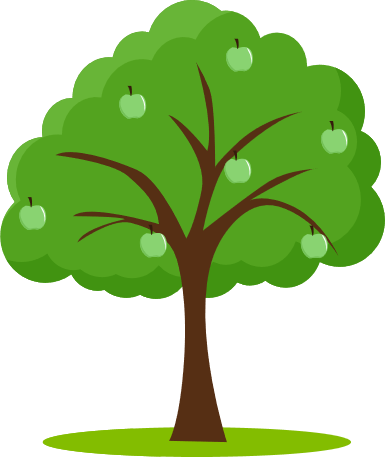 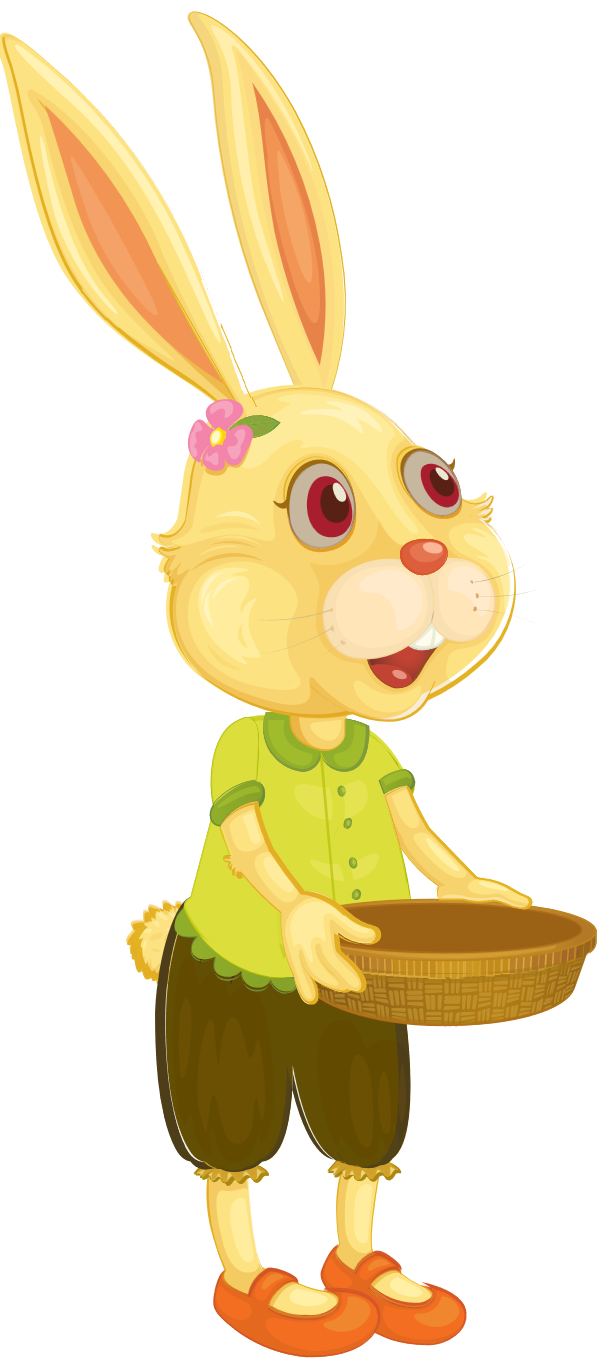 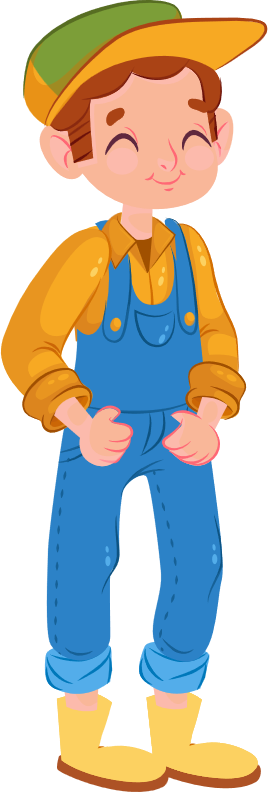 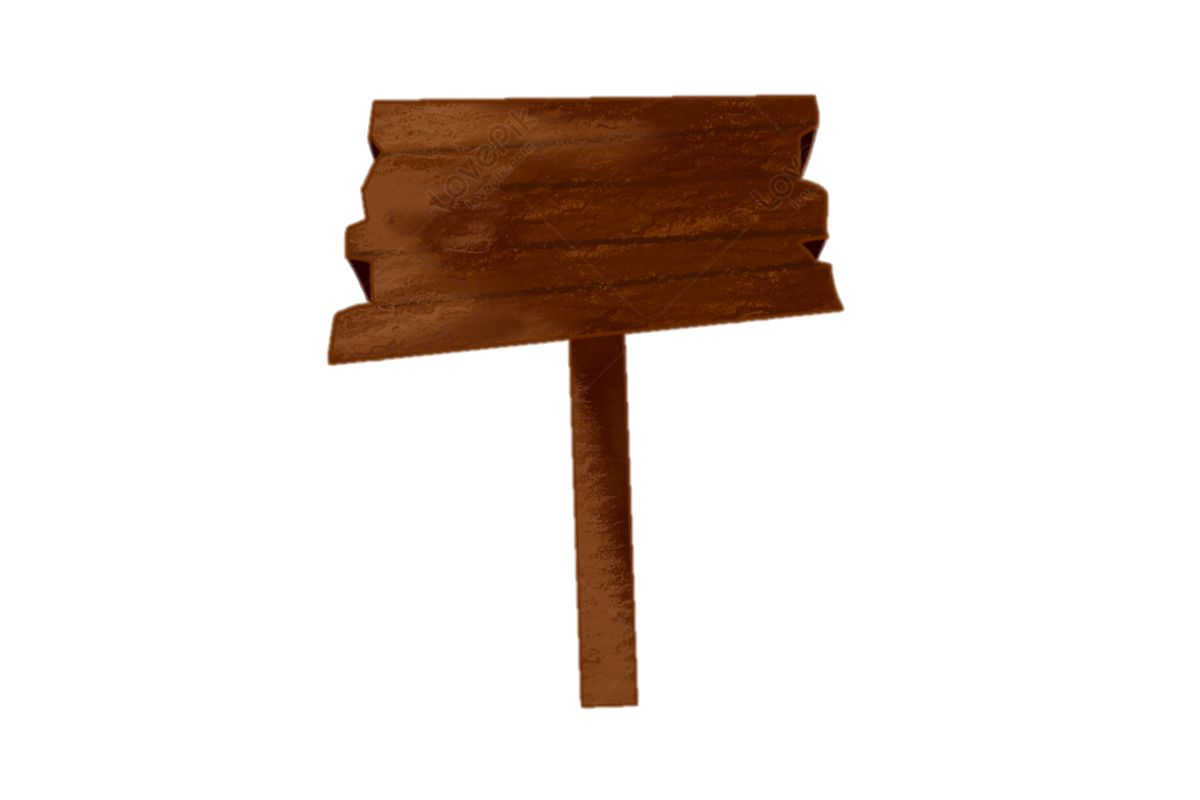 - Tạo mối liên kết giữa các câu
- Làm cho câu ngắn gọn hơn.
- Tránh lặp lại những từ ngữ đã xuất hiện trước đó.
- Dụng ý của người sử dụng (không muốn nêu rõ sự vật, sự việc nào đó).
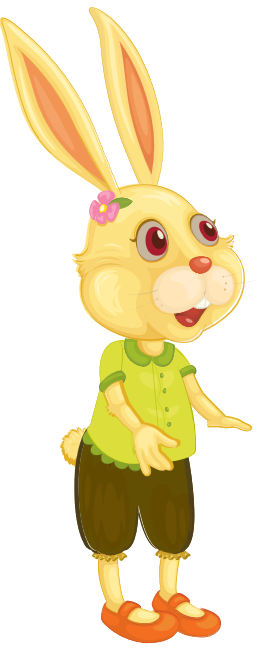 Chi tiết nào trong văn bản “Ngôi mộ cổ” có tác dụng giúp Kỳ Phát đoán hướng tìm kho báu?
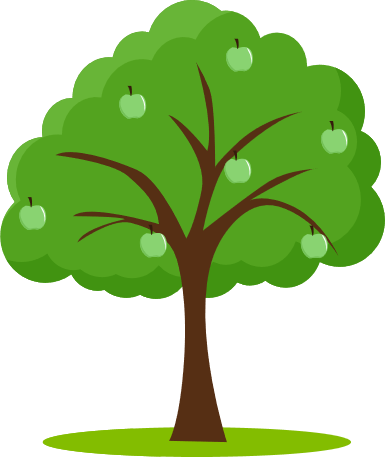 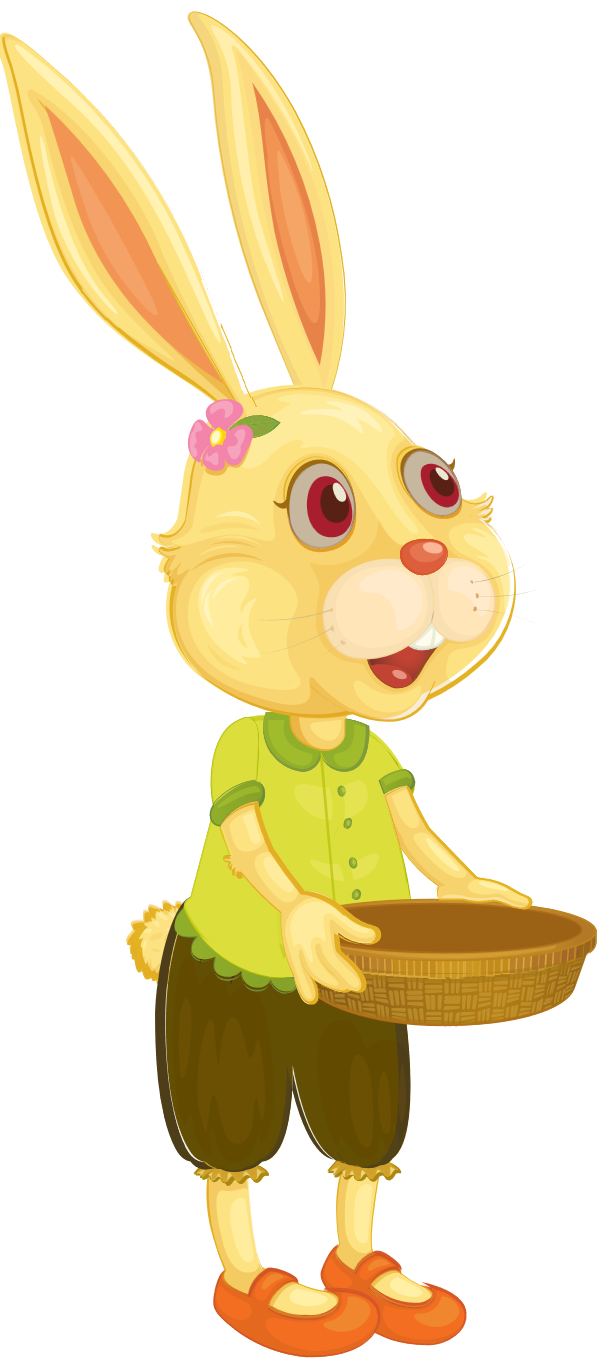 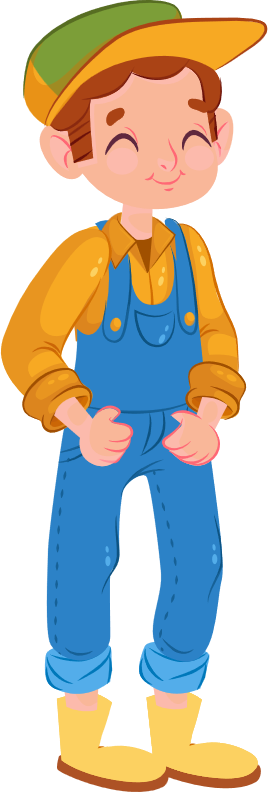 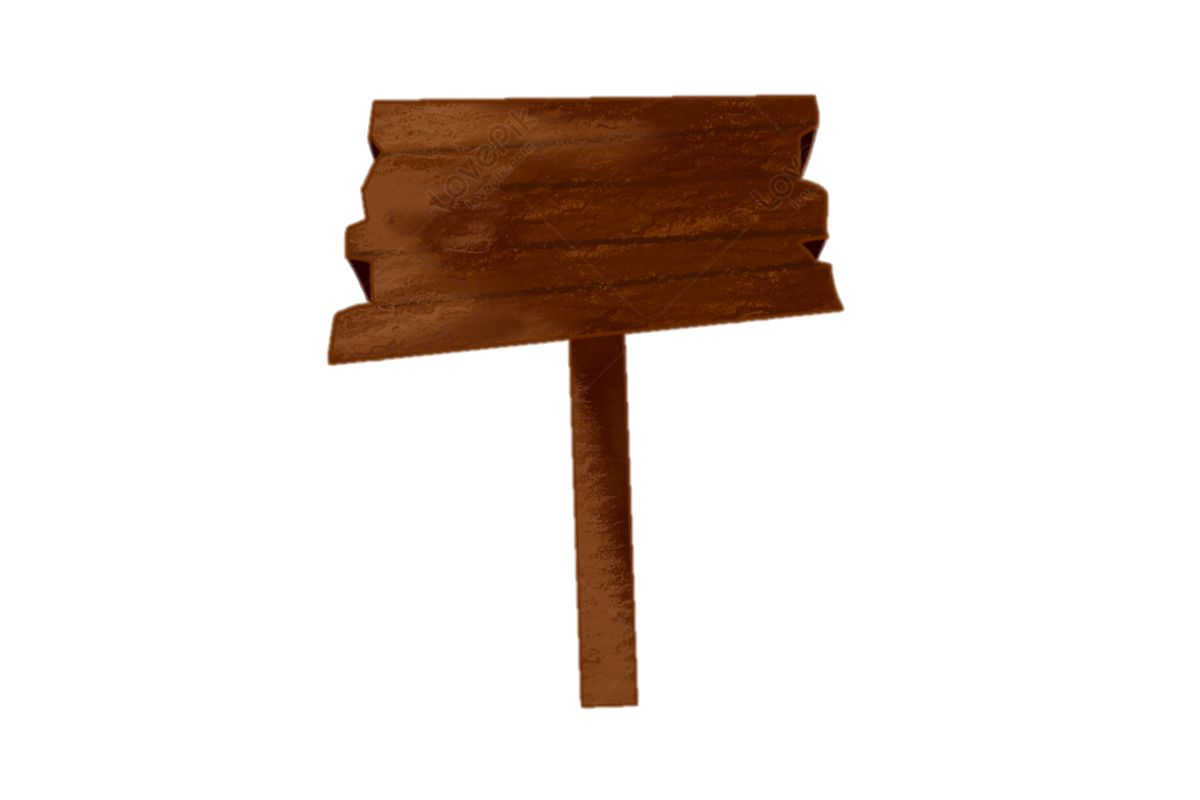 Các câu thơ và dấu triện khắc trên bốn chiếc đĩa của anh em nhà họ Đặng
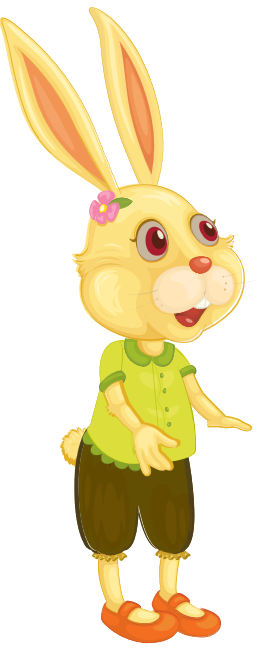 Lời đối thoại trong truyện trinh thám có tác dụng gì?
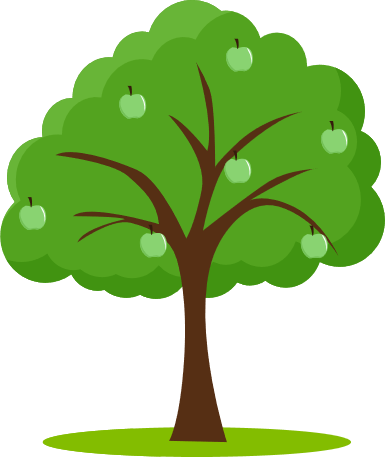 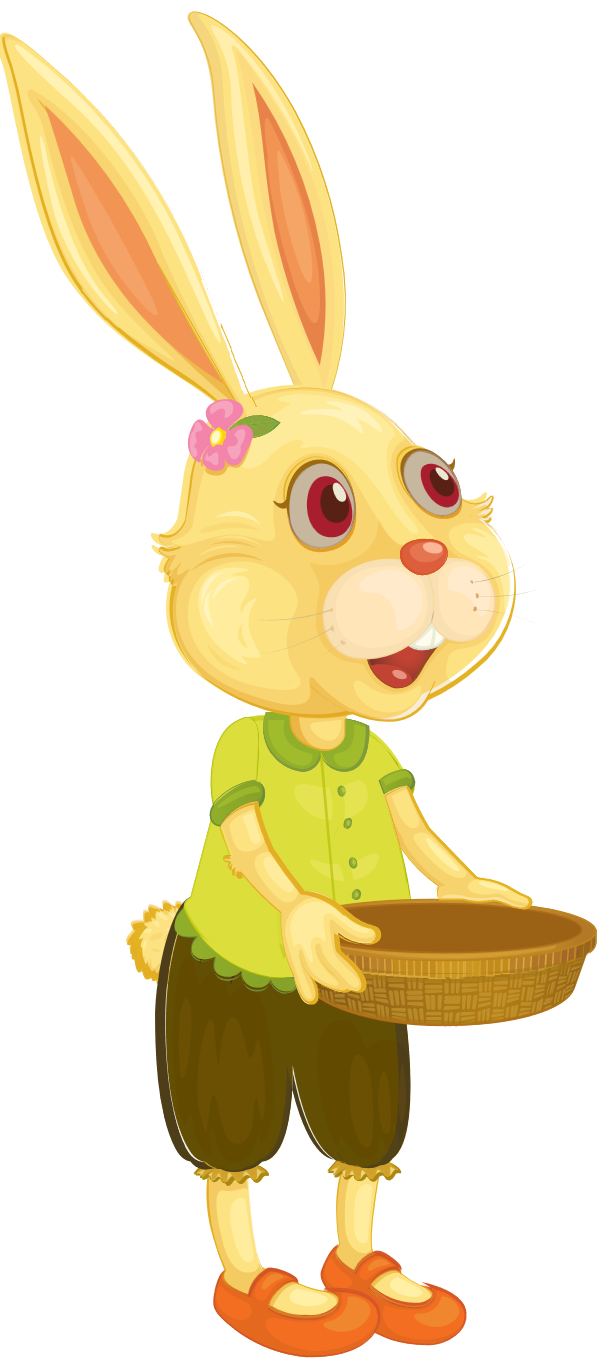 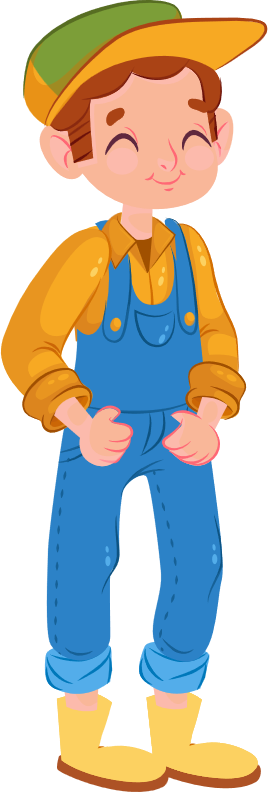 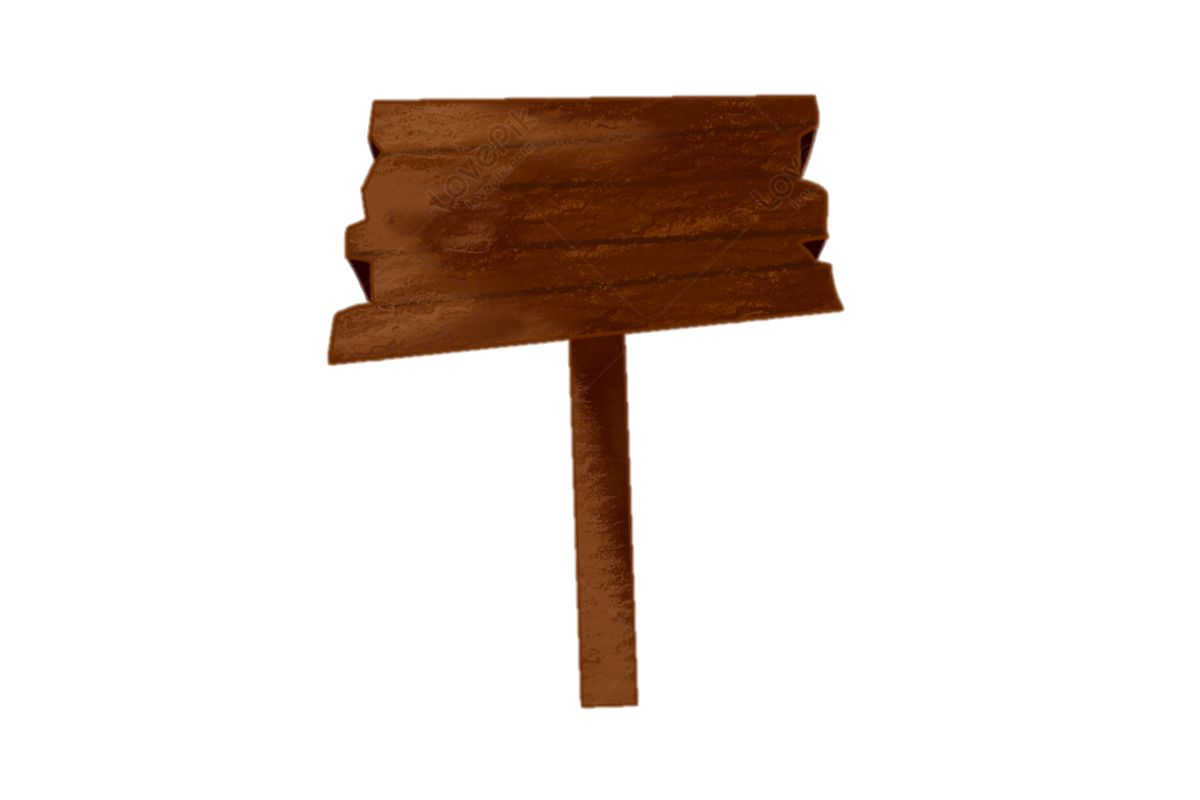 Góp phần mở ra manh mối cho cuộc điều tra
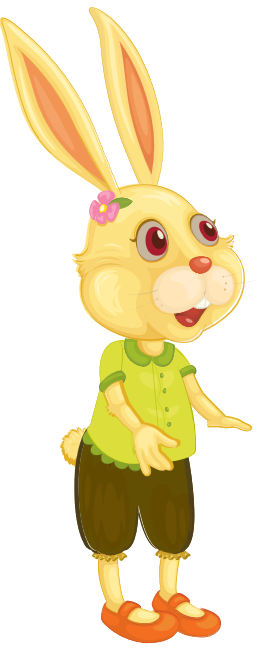 Không gian trong truyện trinh thám được xác định như thế nào?
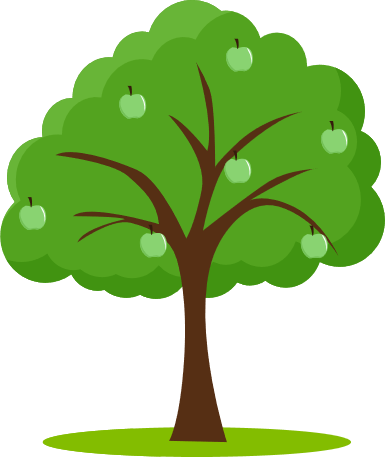 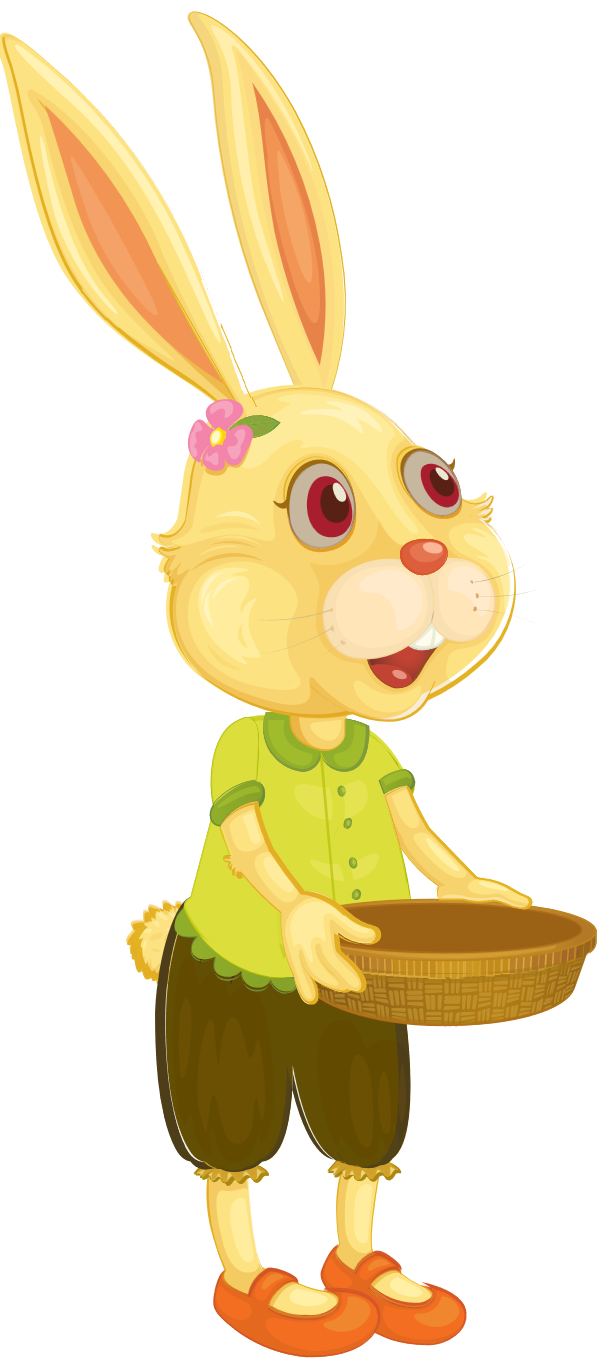 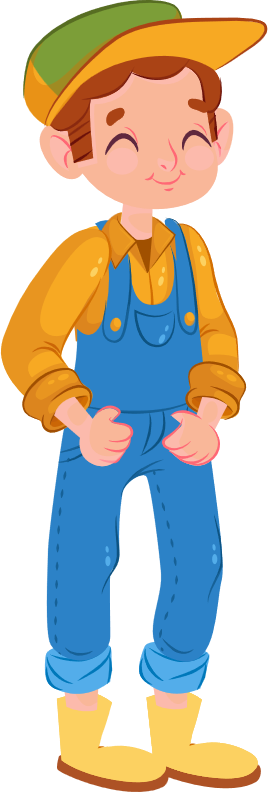 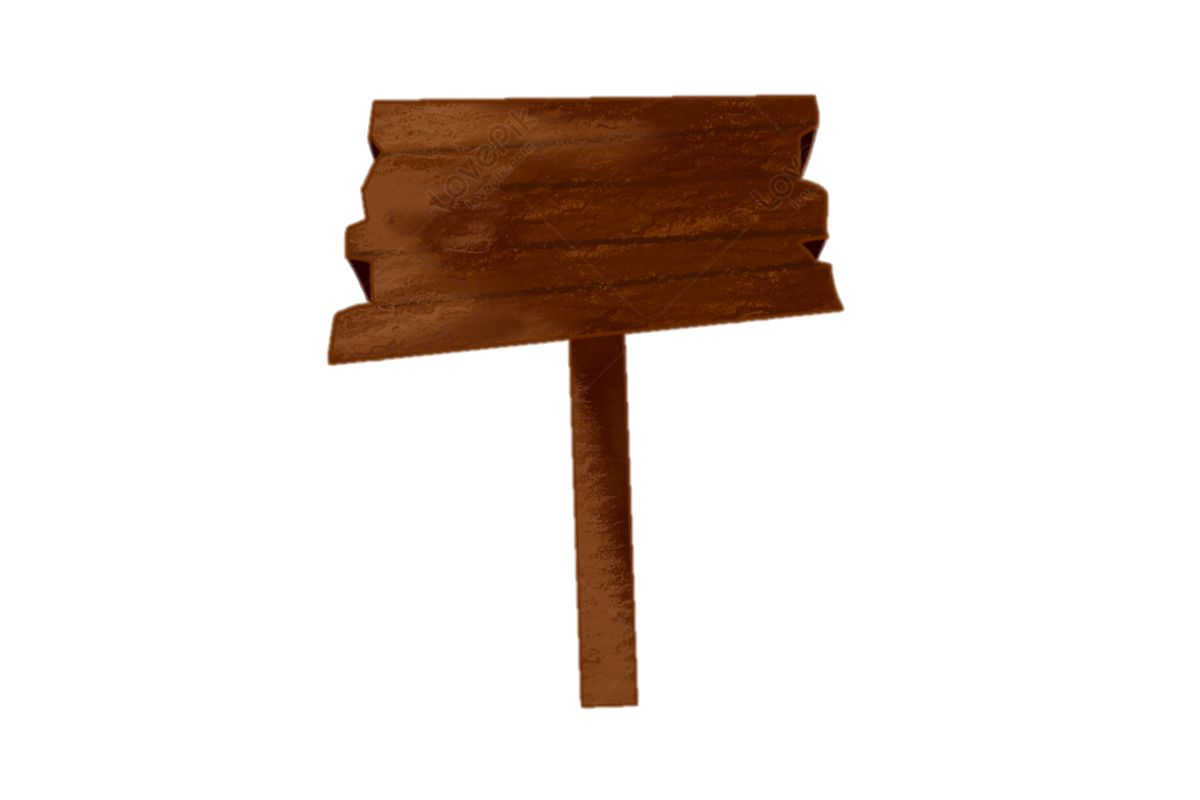 - Nơi diễn ra hoặc lưu giữ các manh mối về vụ án 
- Không gian diễn ra các hoạt động điều tra, khám phá những sự thật về vụ án.
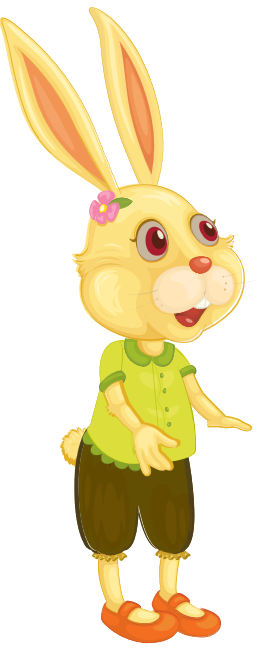 Xác định ngôi kể của văn bản “Ngôi mộ cổ”
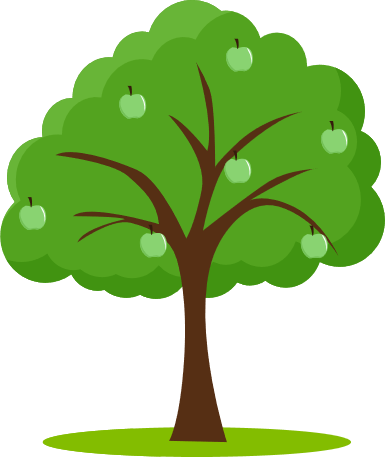 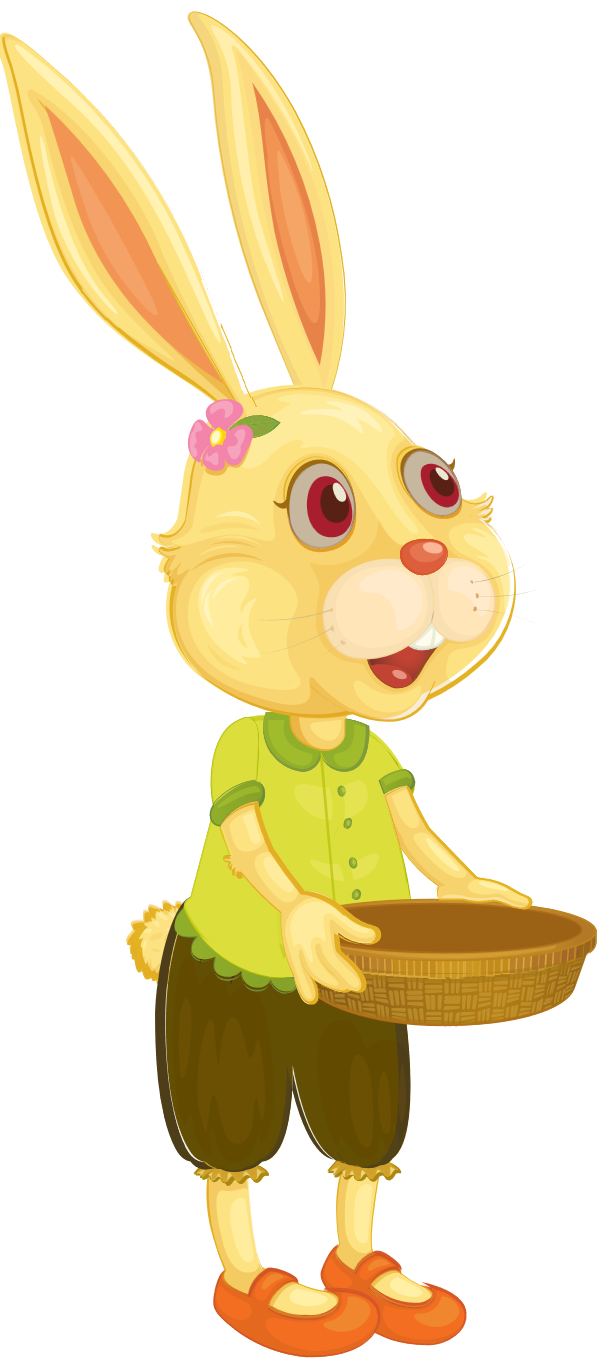 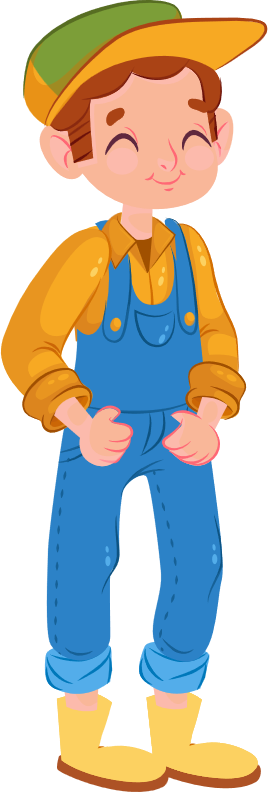 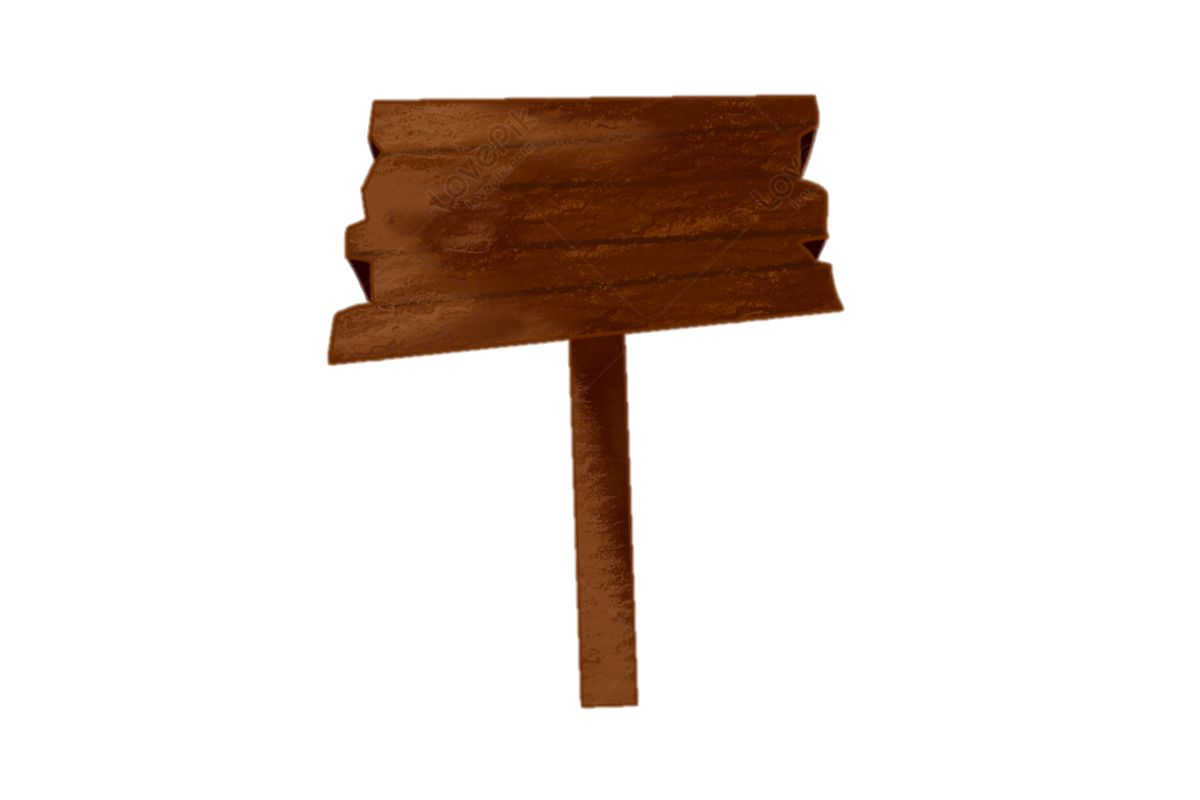 Ngôi thứ 3
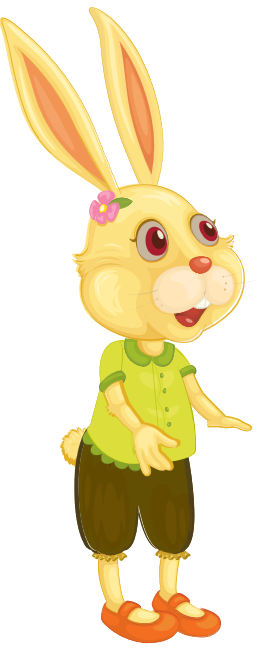 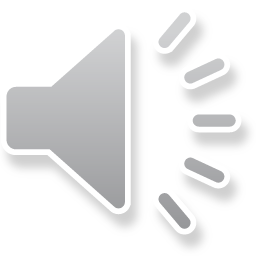 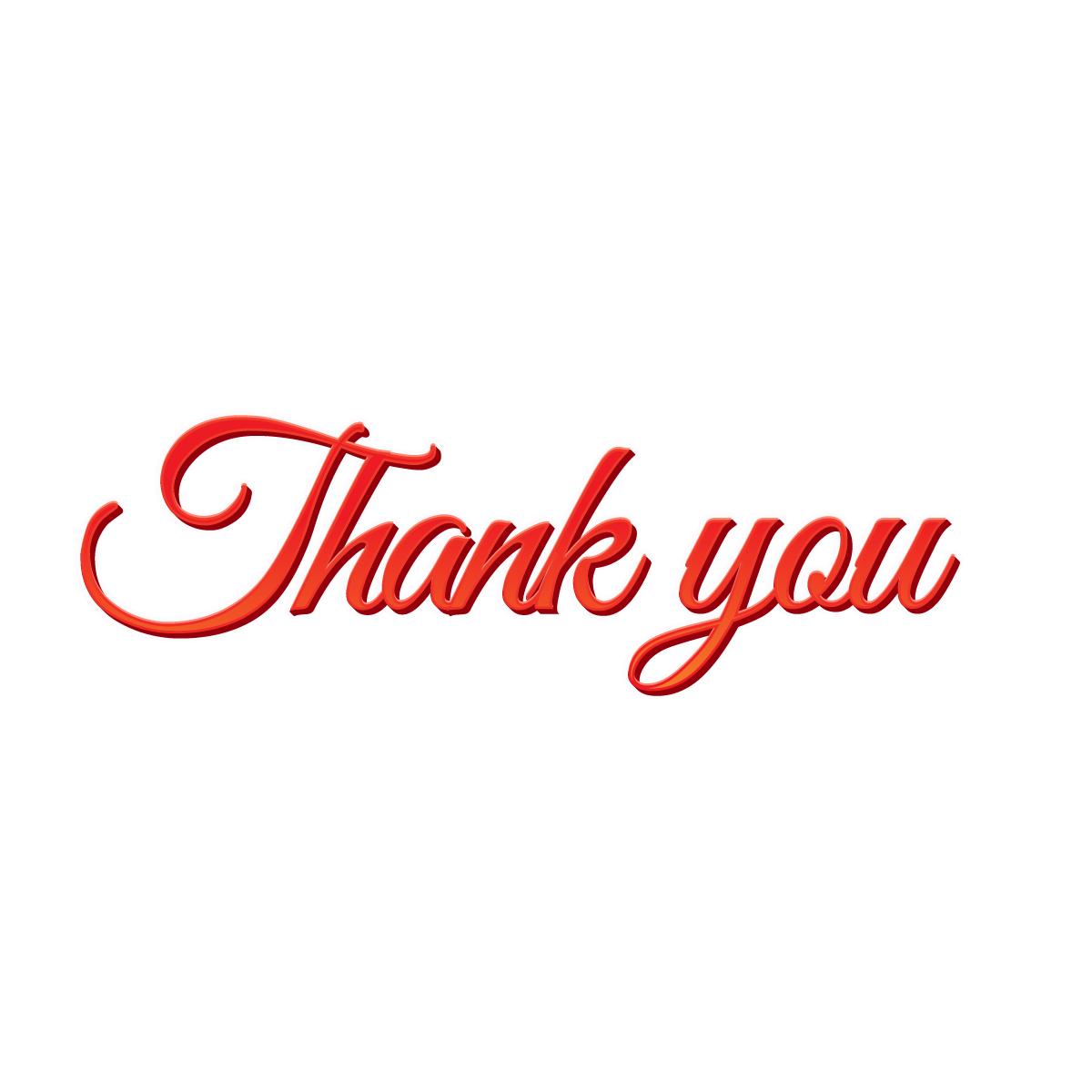 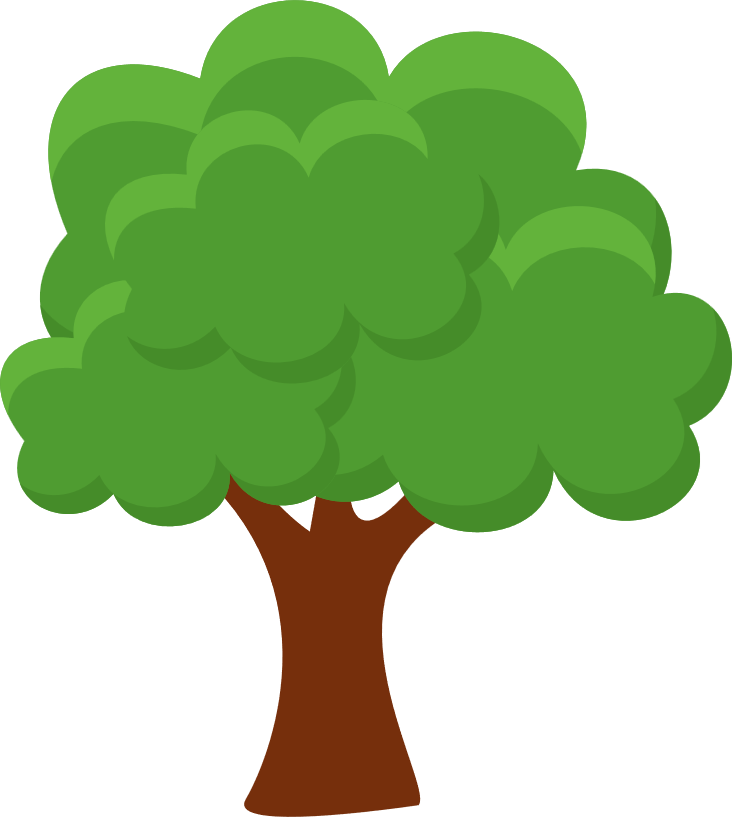 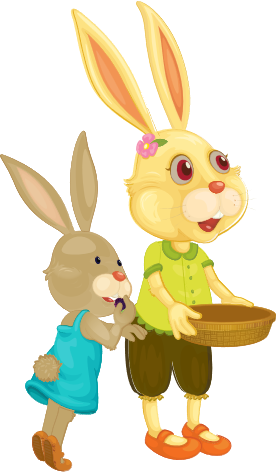 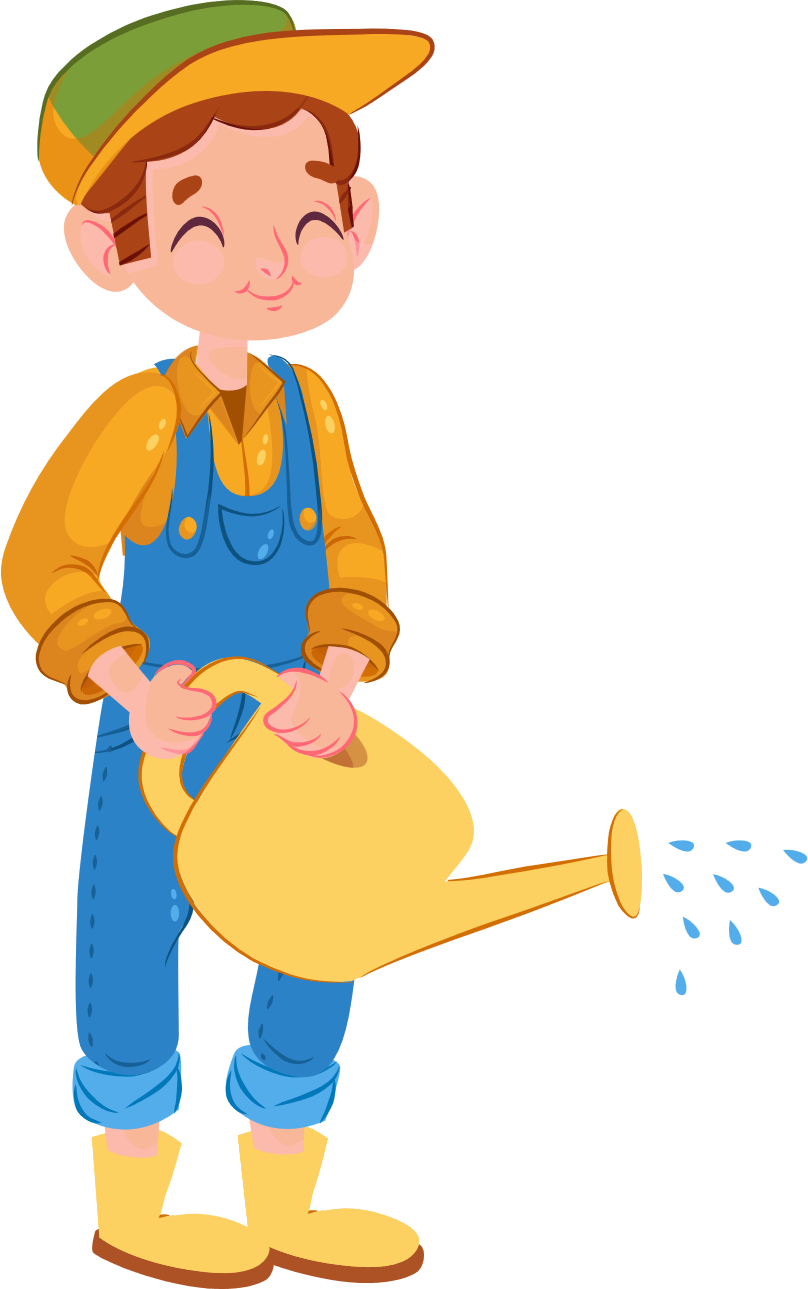 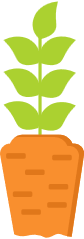 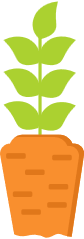 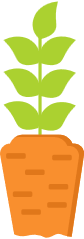 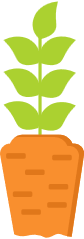 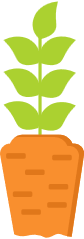 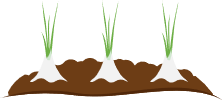 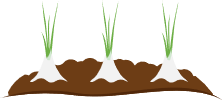 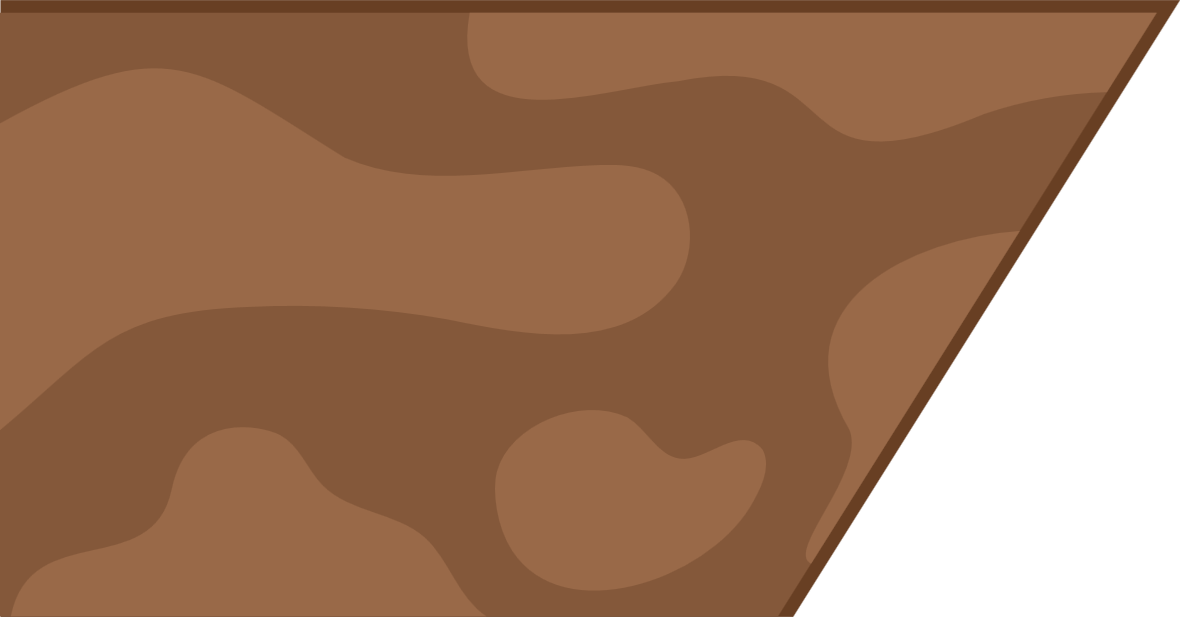 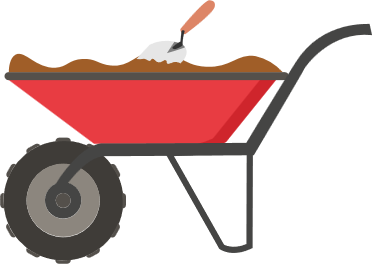 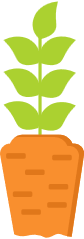 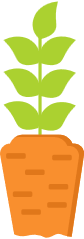 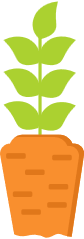 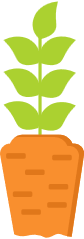 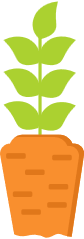 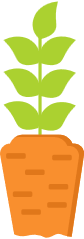 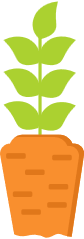 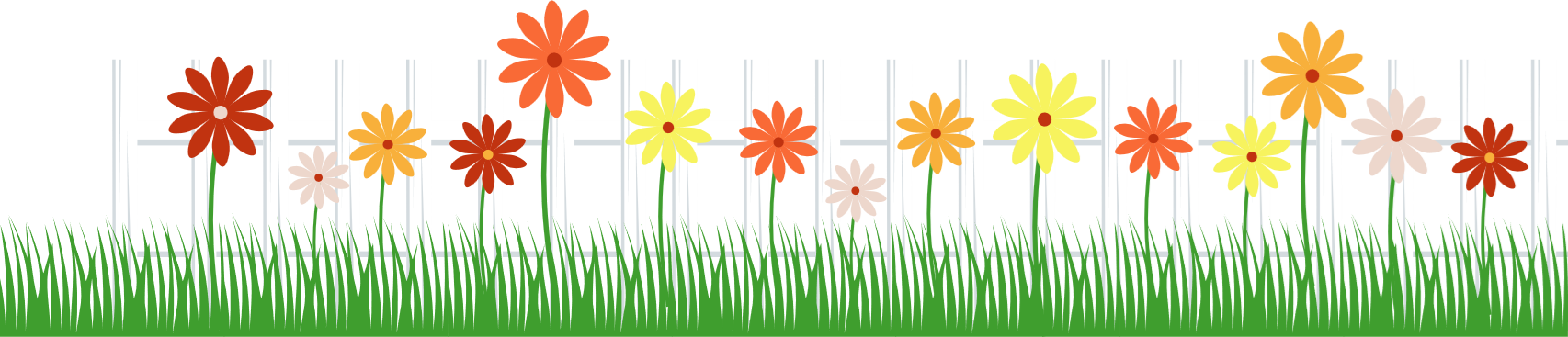 [Speaker Notes: Bấm chuyển để bắt đầu bài học]
Bài 7. Hành trình khám phá sự thật
Ôn tập
[Speaker Notes: Giáo án của Thảo Nguyên 0979818956]
Kỹ thuật công đoạn
Tóm tắt các yếu tố của truyện trinh thám được thể hiện trong các truyện đã đọc theo mẫu phiếu sau:
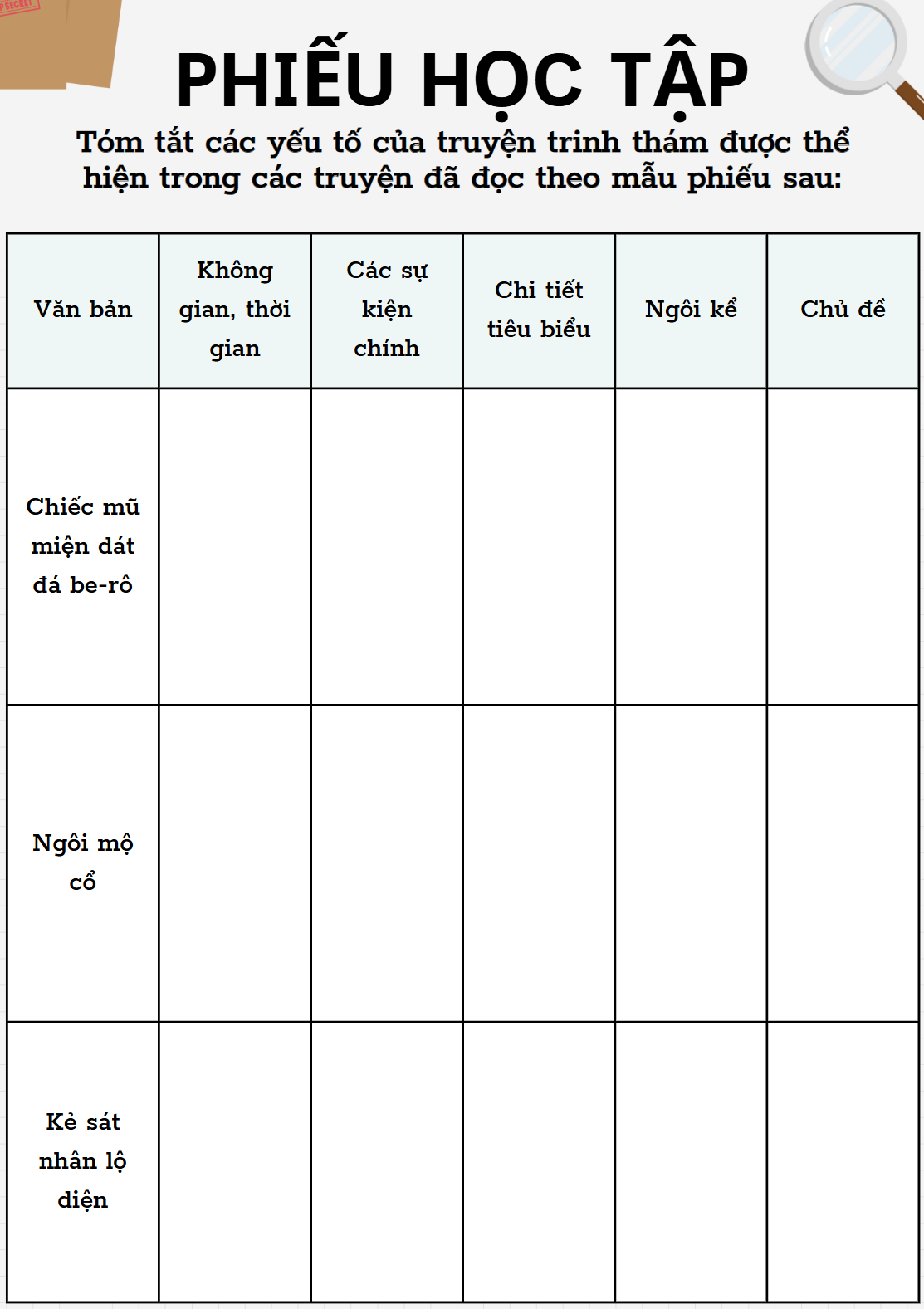 [Speaker Notes: Nhóm 1: văn bản Chiếc mũ miện dát đá be-rô
Nhóm 2: văn bản Ngôi mộ cổ
Nhóm 3: văn bản Kẻ sát nhân lộ diện
Các nhóm ghi kết quả vảo phiếu học tập sau đó luân chuyển phiếu của nhóm mình cho các nhóm còn lại. 
Các nhóm đọc và góp ý kiến bổ sung cho nhóm bạn. Sau đó lại tiếp tục luân chuyển cho nhóm tiếp theo và nhận tiếp kết quả từ một nhóm khác để góp ý.
Các nhóm sẽ luân chuyển đến khi nhận lại đúng phiếu của nhóm mình với đầy đủ ý kiến nhận xét của tất cả các nhóm còn lại.
Từng nhóm sẽ xem và xử lí ý kiến  hoàn thiện phiếu  báo cáo sản phẩm nhóm]
[Speaker Notes: Giáo án của Thảo Nguyên 0979818956]
[Speaker Notes: Giáo án của Thảo Nguyên 0979818956]
[Speaker Notes: Giáo án của Thảo Nguyên 0979818956]
Bài 2
Các nhân vật Sơ-lốc Hôm, Kỳ Phát, Giôn Oa-rân trong ba văn bản trên thể hiện những đặc điểm nào của nhân vật chính trong truyện trinh thám? Tìm một số bằng chứng trong văn bản để làm sáng tỏ ý kiến của em.
[Speaker Notes: Giáo án của Thảo Nguyên 0979818956]
[Speaker Notes: Giáo án của Thảo Nguyên 0979818956]
[Speaker Notes: Giáo án của Thảo Nguyên 0979818956]
[Speaker Notes: Giáo án của Thảo Nguyên 0979818956]
Bài 3
Phân biệt câu đặc biệt và câu rút gọn. Lấy ví dụ minh hoạ.
[Speaker Notes: Giáo án của Thảo Nguyên 0979818956]
[Speaker Notes: Giáo án của Thảo Nguyên 0979818956]
Think- pair- share
Cách viết một truyện kể sáng tạo do tưởng tượng có những điểm gì khác với cách viết một truyện kể sáng tạo dựa trên một truyện đã đọc?
[Speaker Notes: Giáo án của Thảo Nguyên 0979818956]
[Speaker Notes: Giáo án của Thảo Nguyên 0979818956]
Chia sẻ cùng tôi!
Làm thế nào để thu hút sự chú ý của người nghe khi kể một câu chuyện tưởng tượng?
[Speaker Notes: Gv gọi ngẫu nhiên 1 bạn trong lớp, sau khi có câu trả lời đúng, hs có quyền chỉ định bất kì 1 bạn trong lớp trả lời tiếp câu hỏi]
- Bắt đầu câu chuyện bằng cách miêu tả không gian và thời gian thật chi tiết, cụ thể để người nghe hình dung bối cảnh.
- Tạo ra một tình huống bất ngờ, gây chú ý như một sự cố, một cuộc gặp gỡ bất thường, một sự thay đổi đột ngột,...
- Giới thiệu nhân vật độc đáo và hấp dẫn, miêu tả hoàn cảnh, ngoại hình, tính cách,… của nhân vật.
- Tạo sự kết nối liền mạch cho các sự kiện, chi tiết trong câu chuyện.
- Duy trì nhịp độ câu chuyện bằng cách xen kẽ những tình tiết, hành động và các chi tiết gây bất ngờ.
- Sử dụng yếu tố miêu tả bằng cách khai thác năm giác quan, sử dụng yếu tố biểu cảm để thể hiện tình cảm, cảm xúc, thái độ của nhân vật và người kể chuyện.
[Speaker Notes: Giáo án của Thảo Nguyên 0979818956]
Bài 6
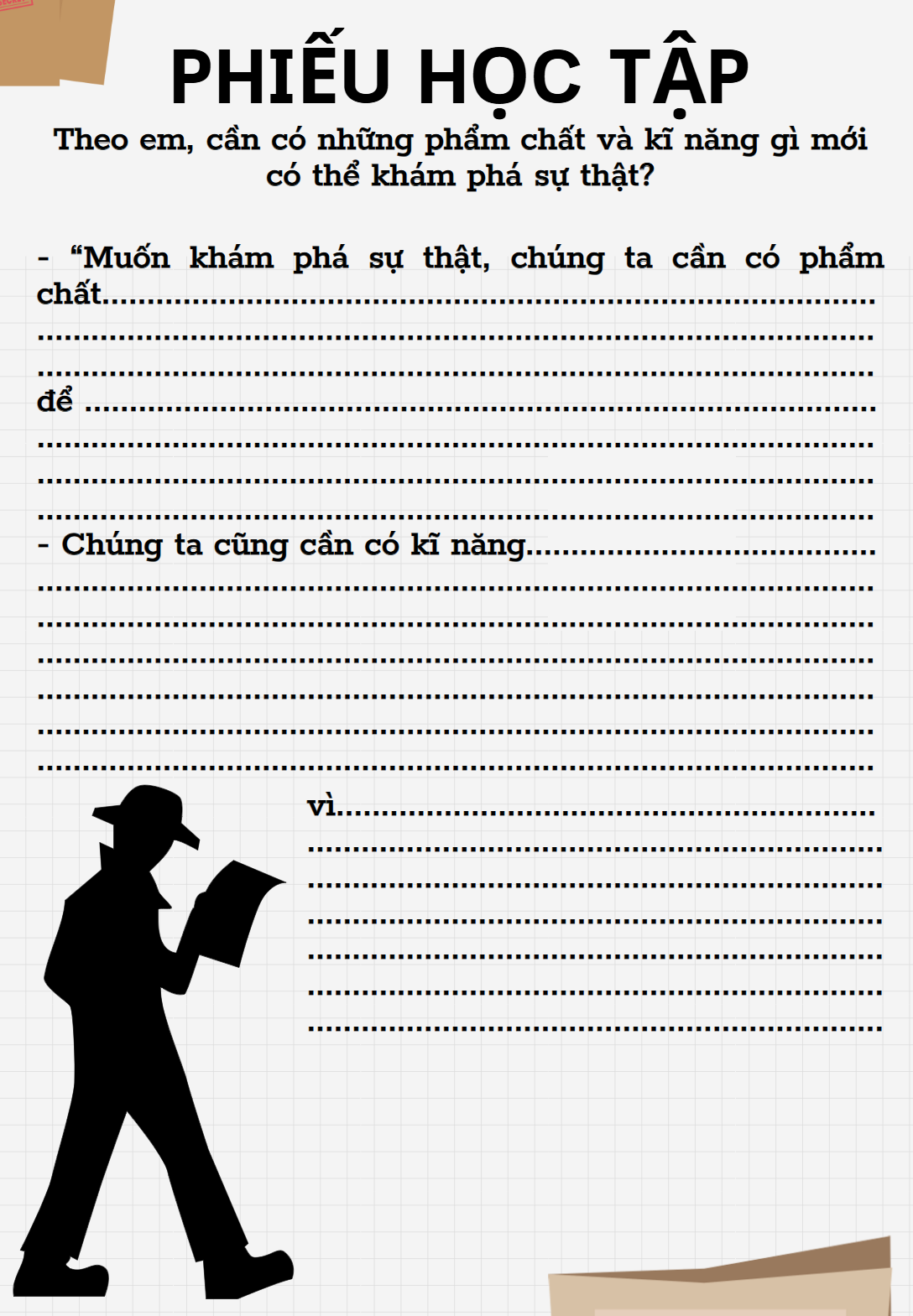 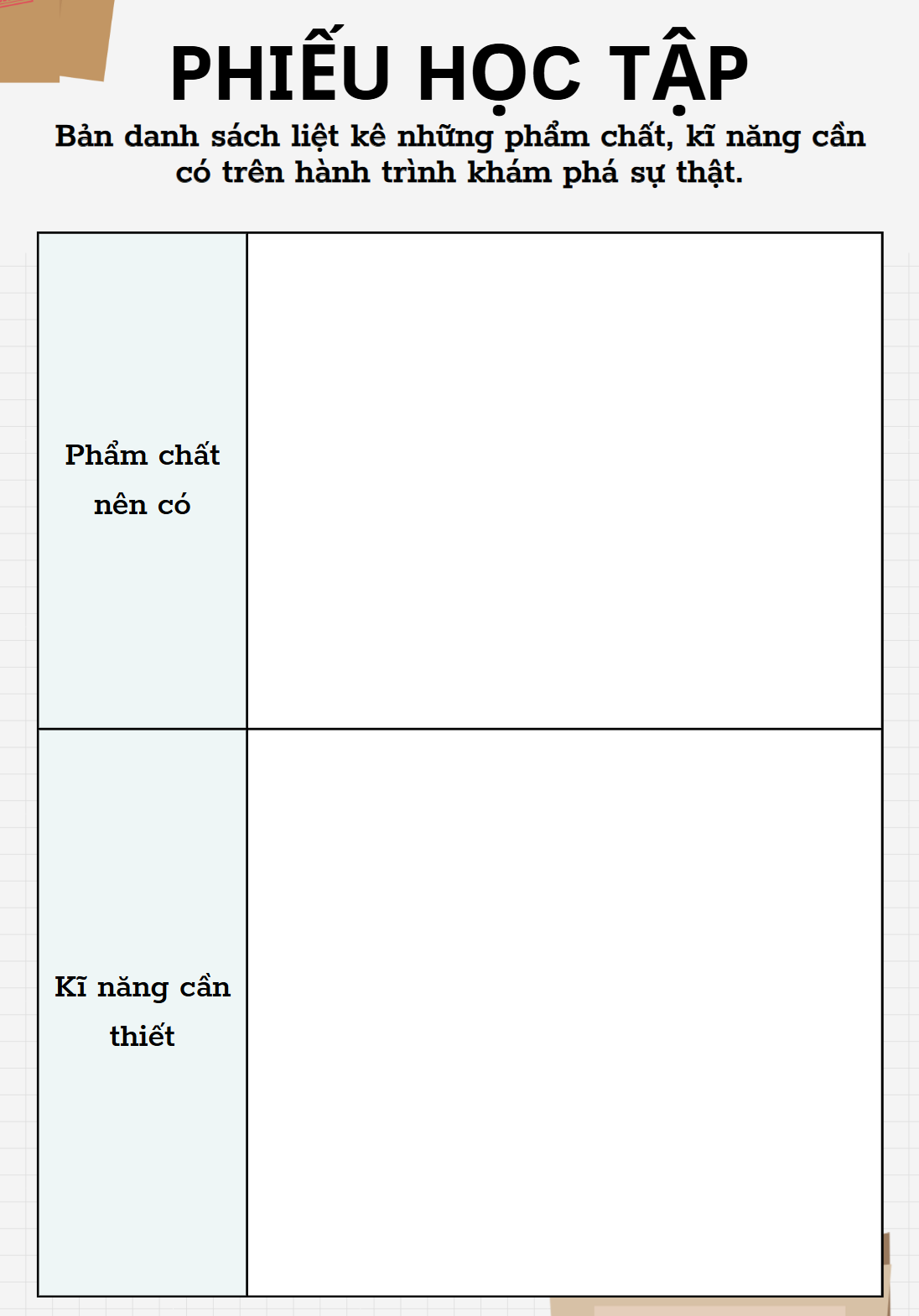 [Speaker Notes: GV làm mẫu:
+ Muốn khám phá sự thật, chúng ta cần có phẩm chất cẩn thận khi quan sát, chú tâm vào từng chi tiết nhỏ, để không bỏ qua những manh mối quan trọng.
+ Chúng ta cũng cần có kĩ năng kết nối các chi tiết để hình thành bức tranh toàn cảnh, vì điều này sẽ giúp chúng ta suy luận và suy đoán logic từ các bằng chứng.]
Cần kết hợp cả 2 yếu tố: phẩm chất – kĩ năng trên hành trình khám phá sự thật. Phẩm chất là nền tảng để con người có động lực theo đuổi sự thật, tôn trọng sự thật; còn kĩ năng giúp khai thác, xử lí thông tin một cách khoa học, hiệu quả để đạt được mục tiêu khám phá sự thật đó.
[Speaker Notes: Giáo án của Thảo Nguyên 0979818956]